与
政府采购法规
操作实务
主讲人：《中国招标》社长兼总编辑   张松伟
1
部分
第
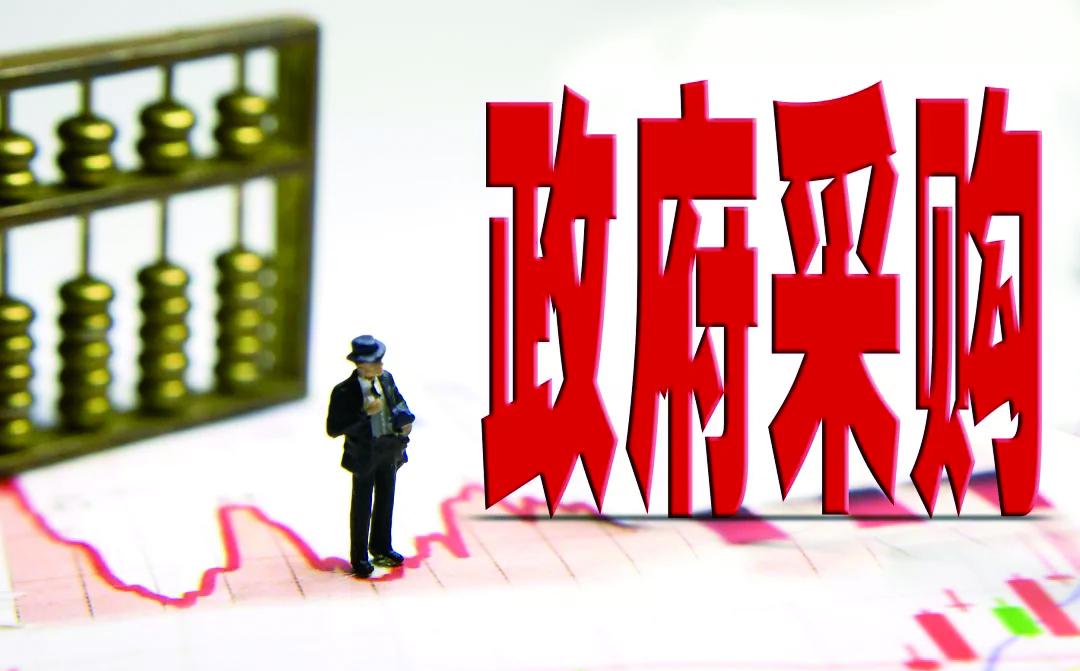 政府采购深化改革
的时代背景
政府采购深化改革的时代背景
1
2
问题导向：
目标清晰：
十八大以来，政府采购制度不断完善，但仍存在一些采购项目质次价高、采购结果缺乏监督、采购管理忽视用户反馈、采购效率和集中度不高、采购管理制度不健全等问题。
——理顺政府采购主体与各方职责。落实权责对等要求，形成授权合理、责任明晰、监督有力、问责严格的政府采购管理机制。
——强化问题导向与绩效管理。健全全过程绩效管理机制，促进优质优价采购、落实采购政策、增强政府公共服务功能。
——坚持系统规划与分步推进。加强政府采购制度顶层设计，充分考虑当前管理和技术等现实条件，结合推动修订相关法律法规和落实配套措施分步实施、稳步推进。
——统筹对内改革与对外开放。借鉴国际通行做法和成熟经验，推动国内政府采购制度与国际通行规则接轨。
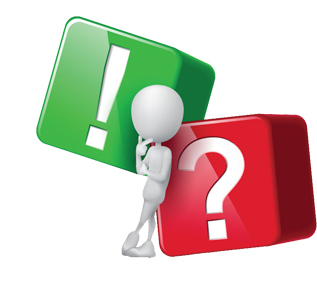 大数据在招标领域
的应用
大数据在招标领域的应用
1
大数据应用的法规
政府采购法实施条例
第六十二条　省级以上人民政府财政部门应当对政府采购评审专家库实行动态管理，具体管理办法由国务院财政部门制定。
采购人或者采购代理机构应当对评审专家在政府采购活动中的职责履行情况予以记录，并及时向财政部门报告。
第六十三条　各级人民政府财政部门和其他有关部门应当加强对参加政府采购活动的供应商、采购代理机构、评审专家的监督管理，对其不良行为予以记录，并纳入统一的信用信息平台。

财库（2016）198号文
第二十一条 采购人或者采购代理机构应当于评审活动结束后5个工作日内,在政府采购信用评价系统中记录评审专家的职责履行情况。
评审专家可以在政府采购信用评价系统中查询本人职责履行情况记录,并就有关情况作出说明。
省级以上人民政府财政部门可根据评审专家履职情况等因素设置阶梯抽取概率。
第二十二条 评审专家应当于评审活动结束后5个工作日内,在政府采购信用评价系统中记录采购人或者采购代理机构的职责履行情况。
大数据在招标领域的应用
1
大数据应用的法规
财办库（2016）425号（关于进一步做好中央预算单位批量集中采购有关工作的通知）
第二条 研究开展批量集中采购产品质量和服务评价，探索评价结果在后续采购活动中的应用，鼓励引导供应商持续提升售后服务质量和采购结果满意度。（2016，11，24）

利用大数据对供应商进行奖惩
《财政部关于在政府采购活动中查询及使用信用记录》（财库〔2016〕125号）、《关于对重大税收违法案件当事人实施联合惩戒措施的合作备忘录》（发改财金〔2014〕3062号）、《失信企业协同监管和联合惩戒合作备忘录》（发改财金〔2015〕2045号）、《关于对违法失信上市公司相关责任主体实施联合惩戒的合作备忘录》（发改财金〔2015〕3062号）、《关于对失信被执行人实施联合惩戒的合作备忘录》（发改财金〔2016〕141号）、《关于对安全生产领域失信生产经营单位及其有关人员开展联合惩戒的合作备忘录》（发改财金〔2016〕1001号）。
守信激励、失信约束，一地受罚、处处受限。依法限制相关失信主体参与政府采购活动。
大数据在招标领域的应用
2
利用数据发现串标围标
2017年12月，某市纪监委找到方金云的团队，提出一个特别的需求：除了民生资金，他们还希望围绕政府投资项目进行大数据监督，焦点在招投标和政府采购。
方金云原本对招投标一窍不通，也就无法有针对性地设计算法。于是，研究团队和负责招标的基层公务员开会，请教建筑公司的老板们，终于获知其中窍门。
例如，可以通过大数据分析寻找多次一起出现，甚至局域网地址都一致的招标单位和投标人，因为如果几家公司总是一起竞标，且总是其中一家中标，就有围标的可能。
“2016年以后的招投标数据我们全要过滤一遍。”在纪监委的安排下，技术人员还与七八名被留置的官员做了访谈。“捉贼要向贼学习”。
一名被留置官员事无巨细地总结了招投标过程中的猫腻，包括监理公司替投标公司制作标书、评标专家分数作假等。技术人员将这些问题融入大数据反腐系统，通过对数百家公司、上万个标段的分析，找到了52家公司、69个标段的问题。
2018年末,某市纪监委与中科院计算所联合建设的大数据监督技术实验室建成。2019年初，沈阳市纪监委开始向各政府部门讲解大数据反腐监督项目，截至目前听众超过3300人，其中不少是处级以上官员。
定位：做招标与采购领域的专业知识提供商
权威：发改委主管，中国招标中心主办
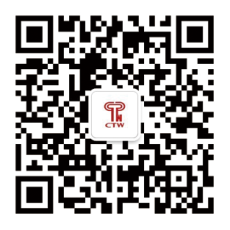 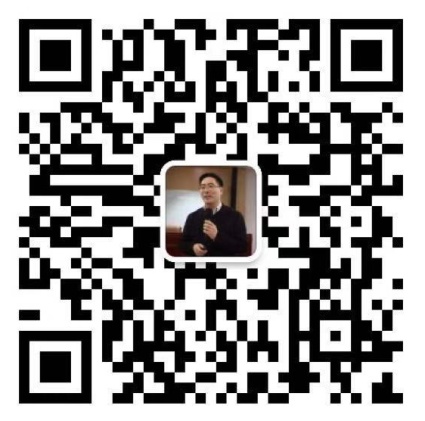 中国招标投标网
张松伟个人微信
中国招标
扫一扫加关注
定期为您推送招标与采购专业文章
2
部分
第
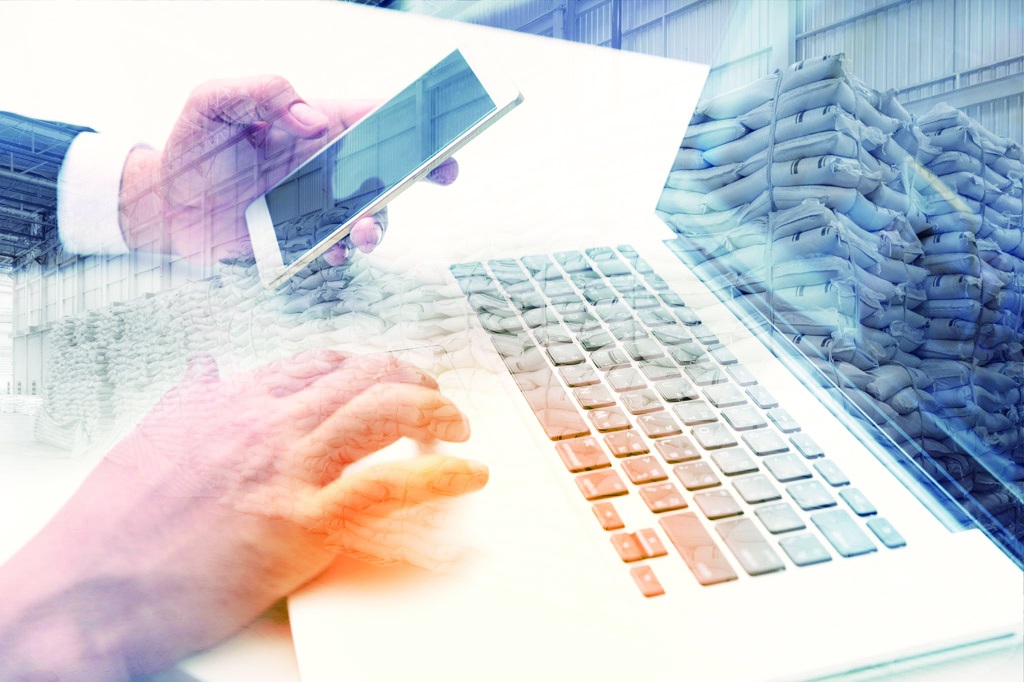 政府采购法
及其条例
政府采购法及其条例
政府采购法
第2条
1
政府采购概念
在中华人民共和国境内进行的政府采购适用本法。
本法所称政府采购，是指各级国家机关、事业单位和团体组织，使用财政性资金采购依法制定的集中采购目录以内的或者采购限额标准以上的货物、工程和服务的行为。
政府集中采购目录和采购限额标准依照本法规定的权限制定。
本法所称采购，是指以合同方式有偿取得货物、工程和服务的行为，包括购买、租赁、委托、雇用等。
本法所称货物，是指各种形态和种类的物品，包括原材料、燃料、设备、产品等。
本法所称工程，是指建设工程，包括建筑物和构筑物的新建、改建、扩建、装修、拆除、修缮等。
本法所称服务，是指除货物和工程以外的其他政府采购对象。
政府采购法及其条例
政府采购法实施条例
政府采购法实施条例
政府采购法实施条例
第2条
第3条
第5条
1
政府采购概念
政府采购法第二条所称财政性资金是指纳入预算管理的资金。
以财政性资金作为还款来源的借贷资金，视同财政性资金。
国家机关、事业单位和团体组织的采购项目既使用财政性资金又使用非财政性资金的，使用财政性资金采购的部分，适用政府采购法及本条例；财政性资金与非财政性资金无法分割采购的，统一适用政府采购法及本条例。
政府采购法第二条所称服务，包括政府自身需要的服务和政府向社会公众提供的公共服务。
集中采购目录包括集中采购机构采购项目和部门集中采购项目。
技术、服务等标准统一，采购人普遍使用的项目，列为集中采购机构采购项目；采购人本部门、本系统基于业务需要有特殊要求，可以统一采购的项目，列为部门集中采购项目。
省、自治区、直辖市人民政府或者其授权的机构根据实际情况，可以确定分别适用于本行政区域省级、设区的市级、县级的集中采购目录和采购限额标准。
政府采购法及其条例
政府采购法
政府采购法
政府采购法实施条例
第7条
第8条
第4条
2
集中采购和分散采购
政府采购实行集中采购和分散采购相结合。集中采购的范围由省级以上人民政府公布的集中采购目录确定。
属于中央预算的政府采购项目，其集中采购目录由国务院确定并公布；属于地方预算的政府采购项目，其集中采购目录由省、自治区、直辖市人民政府或者其授权的机构确定并公布。
纳入集中采购目录的政府采购项目，应当实行集中采购。
政府采购限额标准，属于中央预算的政府采购项目，由国务院确定并公布；属于地方预算的政府采购项目，由省、自治区、直辖市人民政府或者其授权的机构确定并公布。
政府采购法所称集中采购，是指采购人将列入集中采购目录的项目委托集中采购机构代理采购或者进行部门集中采购的行为；所称分散采购，是指采购人将采购限额标准以上的未列入集中采购目录的项目自行采购或者委托采购代理机构代理采购的行为。
政府采购法及其条例
政府采购法
政府采购法
政府采购法实施条例
第9条
第10条
第6条
3
政策功能
政府采购应当有助于实现国家的经济和社会发展政策目标，包括保护环境，扶持不发达地区和少数民族地区，促进中小企业发展等。
政府采购应当采购本国货物、工程和服务。但有下列情形之一的除外：
（一）需要采购的货物、工程或者服务在中国境内无法获取或者无法以合理的商业条件获取的；
（二）为在中国境外使用而进行采购的；
（三）其他法律、行政法规另有规定的。
前款所称本国货物、工程和服务的界定，依照国务院有关规定执行。
国务院财政部门应当根据国家的经济和社会发展政策，会同国务院有关部门制定政府采购政策，通过制定采购需求标准、预留采购份额、价格评审优惠、优先采购等措施，实现节约能源、保护环境、扶持不发达地区和少数民族地区、促进中小企业发展等目标。
政府采购法及其条例
政府采购法
第36条
4
废标的4种情形
在招标采购中，出现下列情形之一的，应予废标：
（一）符合专业条件的供应商或者对招标文件作实质响应的供应商不足三家的；
（二）出现影响采购公正的违法、违规行为的；
（三）投标人的报价均超过了采购预算，采购人不能支付的；
（四）因重大变故，采购任务取消的。
废标后，采购人应当将废标理由通知所有投标人。
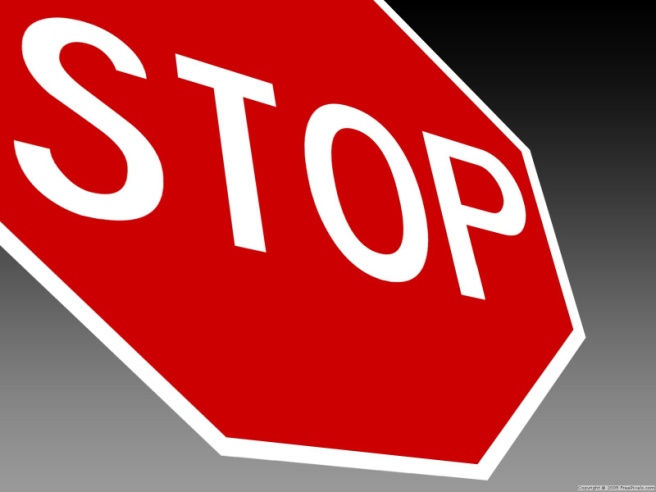 政府采购法及其条例
政府采购法
政府采购法实施条例
第41条
第45条
5
履约验收
采购人或者其委托的采购代理机构应当组织对供应商履约的验收。大型或者复杂的政府采购项目，应当邀请国家认可的质量检测机构参加验收工作。验收方成员应当在验收书上签字，并承担相应的法律责任。
采购人或者采购代理机构应当按照政府采购合同规定的技术、服务、安全标准组织对供应商履约情况进行验收，并出具验收书。验收书应当包括每一项技术、服务、安全标准的履约情况。
政府向社会公众提供的公共服务项目，验收时应当邀请服务对象参与并出具意见，验收结果应当向社会公告。
政府采购法及其条例
政府采购法
政府采购法
政府采购法实施条例
第42条
第76条
第46条
6
采购文件保存
采购人、采购代理机构对政府采购项目每项采购活动的采购文件应当妥善保存，不得伪造、变造、隐匿或者销毁。采购文件的保存期限为从采购结束之日起至少保存十五年。
采购文件包括采购活动记录、采购预算、招标文件、投标文件、评标标准、评估报告、定标文件、合同文本、验收证明、质疑答复、投诉处理决定及其他有关文件、资料。
采购活动记录至少应当包括下列内容：
（一）采购项目类别、名称；
（二）采购项目预算、资金构成和合同价格；
（三）采购方式，采用公开招标以外的采购方式的，应当载明原因；
（四）邀请和选择供应商的条件及原因；
（五）评标标准及确定中标人的原因；
（六）废标的原因；
（七）采用招标以外采购方式的相应记载。
政府采购法第四十二条规定的采购文件，可以用电子档案方式保存。
采购人、采购代理机构违反本法规定隐匿、销毁应当保存的采购文件或者伪造、变造采购文件的，由政府采购监督管理部门处以二万元以上十万元以下的罚款，对其直接负责的主管人员和其他直接责任人员依法给予处分；构成犯罪的，依法追究刑事责任。
政府采购法及其条例
政府采购法实施条例
第33条
7
保证金的收退
招标文件要求投标人提交投标保证金的，投标保证金不得超过采购项目预算金额的2%。投标保证金应当以支票、汇票、本票或者金融机构、担保机构出具的保函等非现金形式提交。投标人未按照招标文件要求提交投标保证金的，投标无效。
采购人或者采购代理机构应当自中标通知书发出之日起5个工作日内退还未中标供应商的投标保证金，自政府采购合同签订之日起5个工作日内退还中标供应商的投标保证金。
竞争性谈判或者询价采购中要求参加谈判或者询价的供应商提交保证金的，参照前两款的规定执行。
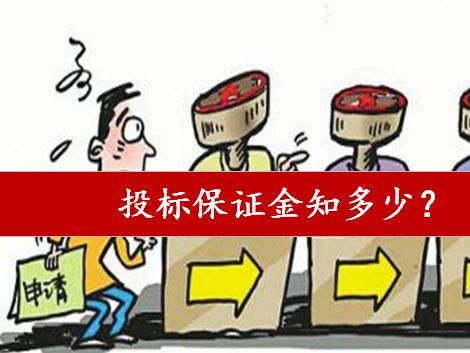 政府采购法及其条例
政府采购法实施条例
第44条
8
重新评审、样品检测、供应商考察三大问题
除国务院财政部门规定的情形外，采购人、采购代理机构不得以任何理由组织重新评审。采购人、采购代理机构按照国务院财政部门的规定组织重新评审的，应当书面报告本级人民政府财政部门。
采购人或者采购代理机构不得通过对样品进行检测、对供应商进行考察等方式改变评审结果。
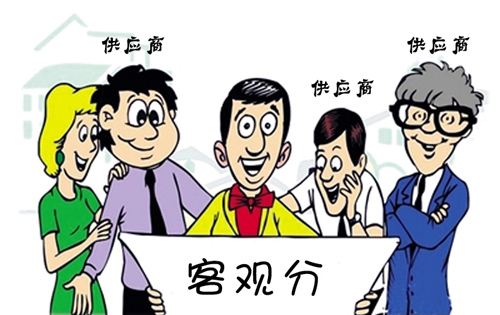 政府采购法及其条例
政府采购法
政府采购法
政府采购法
第43条
第44条
第46条
9
政府采购合同签订
政府采购合同适用合同法。采购人和供应商之间的权利和义务，应当按照平等、自愿的原则以合同方式约定。
采购人可以委托采购代理机构代表其与供应商签订政府采购合同。由采购代理机构以采购人名义签订合同的，应当提交采购人的授权委托书，作为合同附件。
政府采购合同应当采用书面形式。
采购人与中标、成交供应商应当在中标、成交通知书发出之日起三十日内，按照采购文件确定的事项签订政府采购合同。
中标、成交通知书对采购人和中标、成交供应商均具有法律效力。中标、成交通知书发出后，采购人改变中标、成交结果的，或者中标、成交供应商放弃中标、成交项目的，应当依法承担法律责任。
政府采购法及其条例
政府采购法实施条例
第49条
10
供应商拒签合同的处理
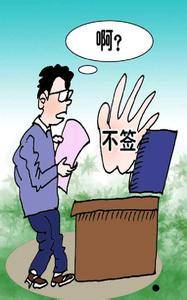 中标或者成交供应商拒绝与采购人签订合同的，采购人可以按照评审报告推荐的中标或者成交候选人名单排序，确定下一候选人为中标或者成交供应商，也可以重新开展政府采购活动。
政府采购法及其条例
政府采购法实施条例
第51条
11
采购资金的支付
采购人应当按照政府采购合同规定，及时向中标或者成交供应商支付采购资金。
政府采购项目资金支付程序，按照国家有关财政资金支付管理的规定执行。
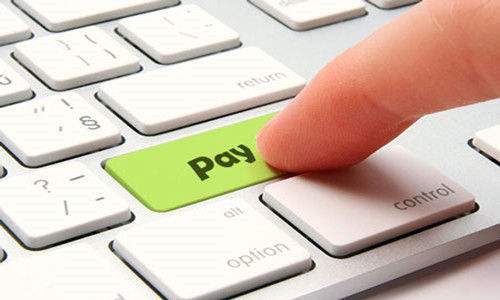 政府采购法及其条例
政府采购法实施条例
第71条
12
采购活动存在违法行为的处理
有政府采购法第七十一条、第七十二条规定的违法行为之一，影响或者可能影响中标、成交结果的，依照下列规定处理：
（一）未确定中标或者成交供应商的，终止本次政府采购活动，重新开展政府采购活动。
（二）已确定中标或者成交供应商但尚未签订政府采购合同的，中标或者成交结果无效，从合格的中标或者成交候选人中另行确定中标或者成交供应商；没有合格的中标或者成交候选人的，重新开展政府采购活动。
（三）政府采购合同已签订但尚未履行的，撤销合同，从合格的中标或者成交候选人中另行确定中标或者成交供应商；没有合格的中标或者成交候选人的，重新开展政府采购活动。
（四）政府采购合同已经履行，给采购人、供应商造成损失的，由责任人承担赔偿责任。
政府采购当事人有其他违反政府采购法或者本条例规定的行为，经改正后仍然影响或者可能影响中标、成交结果或者依法被认定为中标、成交无效的，依照前款规定处理。
定位：做招标与采购领域的专业知识提供商
权威：发改委主管，中国招标中心主办
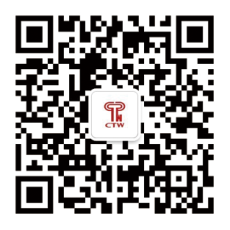 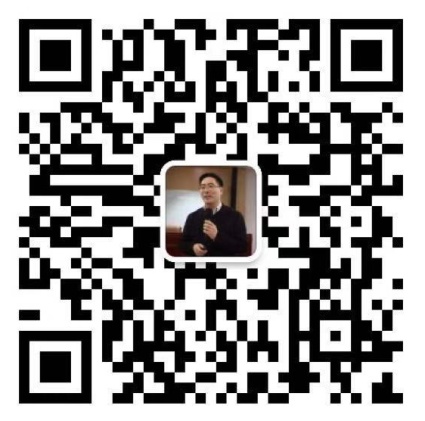 中国招标投标网
张松伟个人微信
中国招标
扫一扫加关注
定期为您推送招标与采购专业文章
3
部分
第
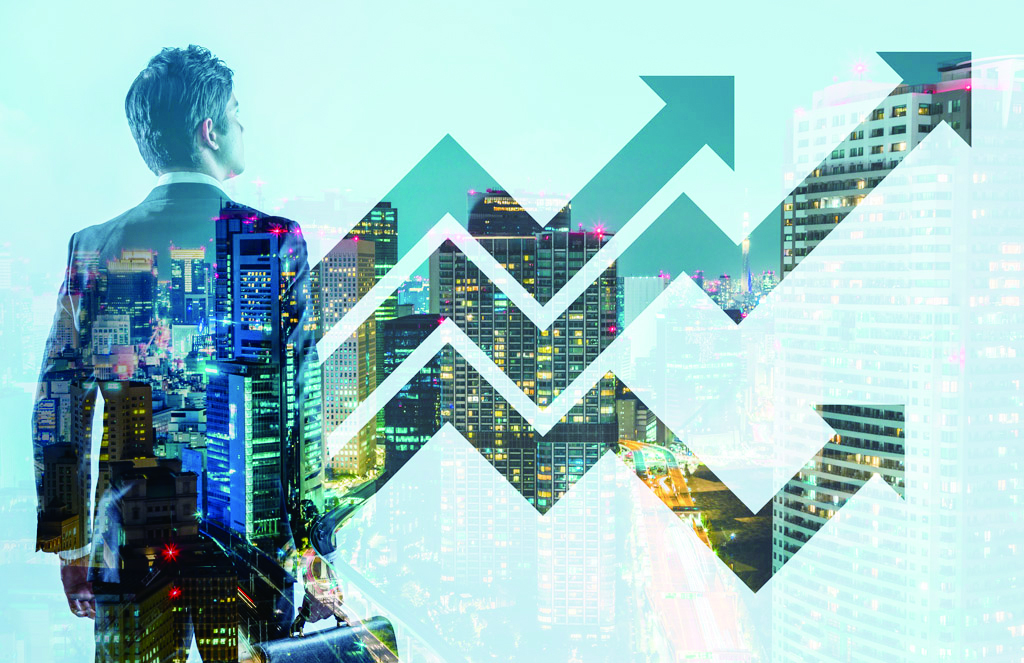 87号令的理解      与适用
87号令的理解与适用
1
适用范围
第二条　本办法适用于在中华人民共和国境内开展政府采购货物和服务（以下简称货物服务）招标投标活动。

案例分析：
工程非招标项目采用招标方式采购的是否可以适用87号令？
87号令的理解与适用
2
公开招标数额标准
第四条　属于地方预算的政府采购项目,省、自治区、直辖市人民政府根据实际情况，可以确定分别适用于本行政区域省级、设区的市级、县级公开招标数额标准。
 
案例分析：
公开招标数额标准以下的项目是否可以采用公开招标？
87号令的理解与适用
3
采购项目属性的确定
第七条　采购人应当按照财政部制定的《政府采购品目分类目录》确定采购项目属性。按照《政府采购品目分类目录》无法确定的，按照有利于采购项目实施的原则确定。
案例分析：　
1、货物带安装的项目属于货物项目还是工程项目？
2、信息化集成项目属于货物项目还是服务项目
87号令的理解与适用
4
采购代理机构的代理限制
第八条第二款，采购代理机构及其分支机构不得在所代理的采购项目中投标或者代理投标，不得为所代理的采购项目的投标人参加本项目提供投标咨询。

案例分析：采购代理机构的关联单位是否可以参加投标？
87号令的理解与适用
5
采购人市场调查与编制采购需求
第十条  采购人应当对采购标的的市场技术或者服务水平、供应、价格等情况进行市场调查，根据调查情况、资产配置标准等科学、合理地确定采购需求，进行价格测算。
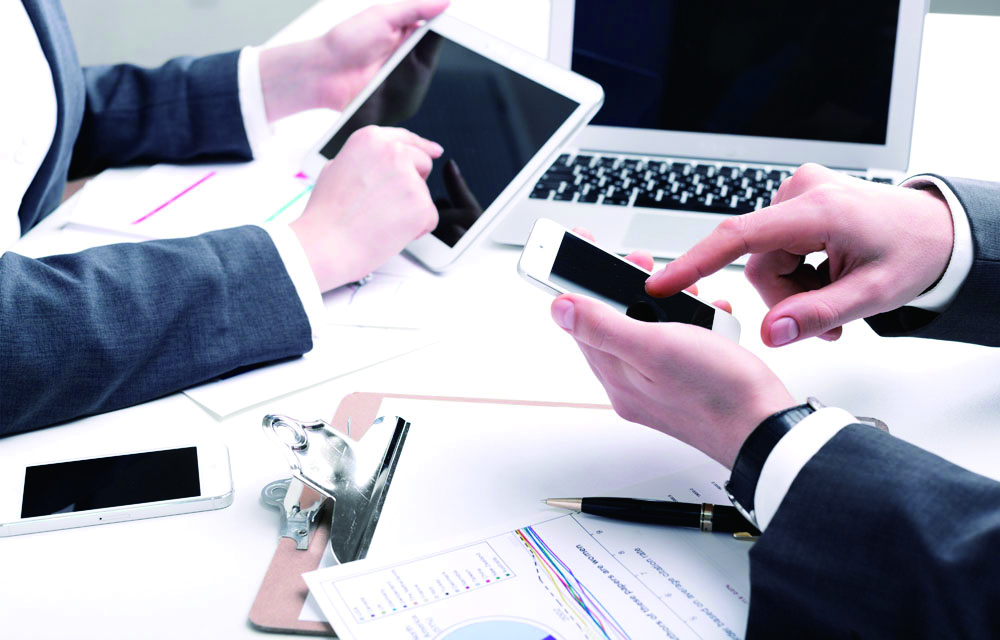 87号令的理解与适用
5
采购人市场调查与编制采购需求
最高限价与最低限价
第十二条   采购人根据价格测算情况，可以在采购预算额度内合理设定最高限价，但不得设定最低限价。

案例分析：  招标文件设定最低限价如何处理？
87号令的理解与适用
5
采购人市场调查与编制采购需求
采
购
需
求
的
内
容
第十一条   采购需求应当完整、明确，包括以下内容：
（一）采购标的需实现的功能或者目标，以及为落实政府采购政策需满足的要求；
（二）采购标的需执行的国家相关标准、行业标准、地方标准或者其他标准、规范；
（三）采购标的需满足的质量、安全、技术规格、物理特性等要求；
（四）采购标的的数量、采购项目交付或者实施的时间和地点；（五）采购标的需满足的服务标准、期限、效率等要求；
（六）采购标的的验收标准；
（七）采购标的的其他技术、服务等要求
87号令的理解与适用
6
资格审查
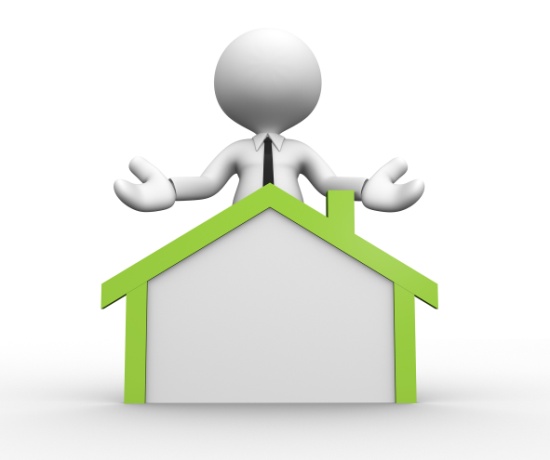 《条例》和 87号令关于资格审查的有关规定；
资格审查的方式；
资格审查的主体；
资格审查的范围；
资格审查的材料；
资格审查的结果。
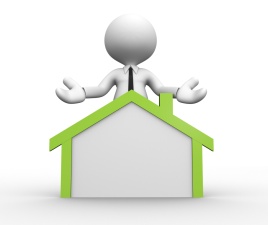 87号令的理解与适用
6
资格审查
87号令关于资格预审的规定
资格预审公告的内容：
第十五条　资格预审公告应当包括以下主要内容：
（一）本办法第十三条第一至四项、第六项和第八项内容；
（二）获取资格预审文件的时间期限、地点、方式；
（三）提交资格预审申请文件的截止时间、地点及资格预审日期。
资格预审公告的公告期限
招标公告、资格预审公告的公告期限为5个工作日。
87号令的理解与适用
6
资格审查
资格预审文件的主要内容：
（一）资格预审邀请；
（二）申请人须知；
（三）申请人的资格要求；
（四）资格审核标准和方法；
（五）申请人应当提供的资格预审申请文件的内容和格式；
（六）提交资格预审申请文件的方式、截止时间、地点及资格审核日期；
（七）申请人信用信息查询渠道及截止时点、信用信息查询记录和证据留存的具体方式、信用信息的使用规则等内容；
（八）省级以上财政部门规定的其他事项。
87号令的理解与适用
6
资格审查
资格审查的方式：资格预审与资格后审
资格预审是指招标人在发出公告或招标邀请书前，先发出资格预审公告或邀请，要求潜在投标人按规定提交证明资料，经审查合格，方可参加投标。
资格后审是指在投标人提交投标文件后或经过评标已有中标人选后，再对投标人或中标人选是否有能力履行合同义务进行审查。
资格审查的范围
投标人投标合法性审查，包括注册情况、经营状态、以及是否存在准入禁止等。
对投标人投标能力的审查。包括资质等级、财务状况、经营业绩、设备配备及技术能力等。
87号令的理解与适用
6
资格审查
资格审查提供的材料
《条例》第十七条　参加政府采购活动的供应商应当具备政府采购法第二十二条第一款规定的条件，提供下列材料：
（一）法人或者其他组织的营业执照等证明文件，自然人的身份证明；
（二）财务状况报告，依法缴纳税收和社会保障资金的相关材料；
（三）具备履行合同所必需的设备和专业技术能力的证明材料；
（四）参加政府采购活动前3年内在经营活动中没有重大违法记录的书面声明；
（五）具备法律、行政法规规定的其他条件的证明材料。
采购项目有特殊要求的，供应商还应当提供其符合特殊要求的证明材料或者情况说明。
87号令的理解与适用
6
资格审查
公开招标资格预审的要求
公开招标进行资格预审的，招标公告和资格预审公告可以合并发布，招标文件应当向所有通过资格预审的供应商提供。
问题讨论：公开招标是否可以进行资格预审？
资格审查（资格后审）
第四十四条　公开招标采购项目开标结束后，采购人或者采购代理机构应当依法对投标人的资格进行审查。
合格投标人不足3家的，不得评标。
问题讨论：
采购人或者采购代理机构如何对投标人的资格进行审查？
87号令的理解与适用
7
供应商资格要求与评审因素的禁止性规定
第十七条　采购人、采购代理机构不得将投标人的注册资本、资产总额、营业收入、从业人员、利润、纳税额等规模条件作为资格要求或者评审因素，也不得通过将除进口货物以外的生产厂家授权、承诺、证明、背书等作为资格要求，对投标人实行差别待遇或者歧视待遇。 

案例分析：
招标文件要求提供生产厂家授权是否构成对供应商的限制？
87号令的理解与适用
8
联合体投标的规定
87号令第十九条　采购人或者采购代理机构应当根据采购项目的实施要求，在招标公告、资格预审公告或者投标邀请书中载明是否接受联合体投标。如未载明，不得拒绝联合体投标。
与18号令第三十四条的比较

案例分析：
采购人是否可以强制要求投标人组成联合体投标？
87号令的理解与适用
8
联合体投标的规定
关于联合体投标的问题讨论
联合体的资质认定与特定条件的要求
联合投标协议与无效投标的认定
联合体的责任承担
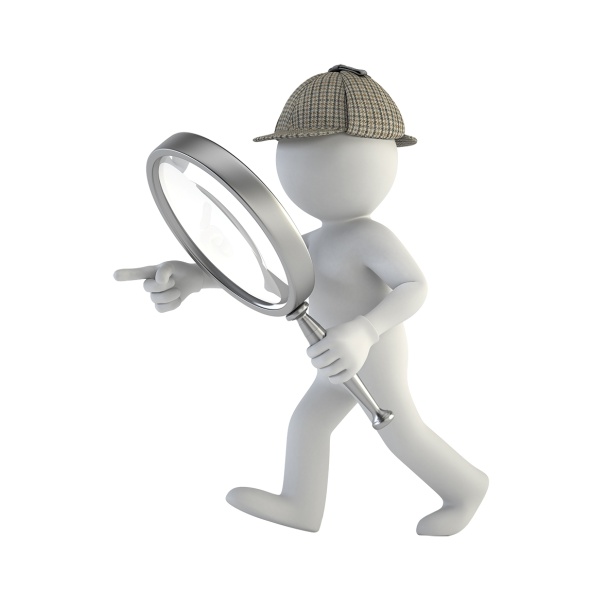 87号令的理解与适用
9
样品评审的要求
第二十二条　采购人、采购代理机构一般不得要求投标人提供样品，仅凭书面方式不能准确描述采购需求或者需要对样品进行主观判断以确认是否满足采购需求等特殊情况除外。
要求投标人提供样品的，应当在招标文件中明确规定样品制作的标准和要求、是否需要随样品提交相关检测报告、样品的评审方法以及评审标准。需要随样品提交检测报告的，还应当规定检测机构的要求、检测内容等。
采购活动结束后，对于未中标人提供的样品，应当及时退还或者经未中标人同意后自行处理；对于中标人提供的样品，应当按照招标文件的规定进行保管、封存，并作为履约验收的参考。
问题讨论：哪些项目可以采用样品评审？
87号令的理解与适用
10
多人提供相同品牌产品投标的处理
第三十一条　采用最低评标价法的采购项目，提供相同品牌产品的不同投标人参加同一合同项下投标的，以其中通过资格审查、符合性审查且报价最低的参加评标；报价相同的，由采购人或者采购人委托评标委员会按照招标文件规定的方式确定一个参加评标的投标人，招标文件未规定的采取随机抽取方式确定，其他投标无效。
使用综合评分法的采购项目，提供相同品牌产品且通过资格审查、符合性审查的不同投标人参加同一合同项下投标的，按一家投标人计算，评审后得分最高的同品牌投标人获得中标人推荐资格；评审得分相同的，由采购人或者采购人委托评标委员会按照招标文件规定的方式确定一个投标人获得中标人推荐资格，招标文件未规定的采取随机抽取方式确定，其他同品牌投标人不作为中标候选人。
案例分析：多家投标人提供相同品牌产品投标的按一家计算后投标人少于三家后是否做废标处理？
87号令的理解与适用
10
多人提供相同品牌产品投标的处理
非单一产品采购项目核心产品的确定
非单一产品采购项目，采购人应当根据采购项目技术构成、产品价格比重等合理确定核心产品，并在招标文件中载明。多家投标人提供的核心产品品牌相同的，按前两款规定处理。

问题讨论
如何确定核心产品？
87号令的理解与适用
11
串通投标的法定情形
《条例》第七十四条　有下列情形之一的，属于恶意串通，对供应商依照政府采购法第七十七条第一款的规定追究法律责任，对采购人、采购代理机构及其工作人员依照政府采购法第七十二条的规定追究法律责任：
（一）供应商直接或者间接从采购人或者采购代理机构处获得其他供应商的相关情况并修改其投标文件或者响应文件；
（二）供应商按照采购人或者采购代理机构的授意撤换、修改投标文件或者响应文件；
（三）供应商之间协商报价、技术方案等投标文件或者响应文件的实质性内容；
（四）属于同一集团、协会、商会等组织成员的供应商按照该组织要求协同参加政府采购活动；
（五）供应商之间事先约定由某一特定供应商中标、成交；
87号令的理解与适用
11
串通投标的法定情形
《条例》第七十四条　
（六）供应商之间商定部分供应商放弃参加政府采购活动或者放弃中标、成交；
（七）供应商与采购人或者采购代理机构之间、供应商相互之间，为谋求特定供应商中标、成交或者排斥其他供应商的其他串通行为
87号令第三十七条　
有下列情形之一的，视为投标人串通投标，其投标无效：
（一）不同投标人的投标文件由同一单位或者个人编制；
（二）不同投标人委托同一单位或者个人办理投标事宜；
（三）不同投标人的投标文件载明的项目管理成员或者联系人员为同一人；
87号令的理解与适用
11
串通投标的法定情形
87号令第三十七条　
（四）不同投标人的投标文件异常一致或者投标报价呈规律性差异；
（五）不同投标人的投标文件相互混装；
（六）不同投标人的投标保证金从同一单位或者个人的账户转出。
87号令的理解与适用
12
开标的规定
删除了18号令第三十八条第二款：“招标采购单位在开标前，应当通知同级人民政府财政部门及有关部门。财政部门及有关部门可以视情况到现场监督开标活动。”
增加：“采购人或者采购代理机构应当对开标、评标现场活动进行全程录音录像。录音录像应当清晰可辨，音像资料作为采购文件一并存档。” 
开标参加人与开标记录：
第四十条　开标由采购人或者采购代理机构主持，邀请投标人参加。评标委员会成员不得参加开标活动。
第四十二条　开标过程应当由采购人或者采购代理机构负责记录，由参加开标的各投标人代表和相关工作人员签字确认后随采购文件一并存档。
投标人未参加开标的，视同认可开标结果。
87号令的理解与适用
12
开标的规定
开标参加人与开标记录
问题讨论　
投标人不参加开标其投标文件是否不予开标？
参加开标的采购人是否可以作为采购人代表参加评标？
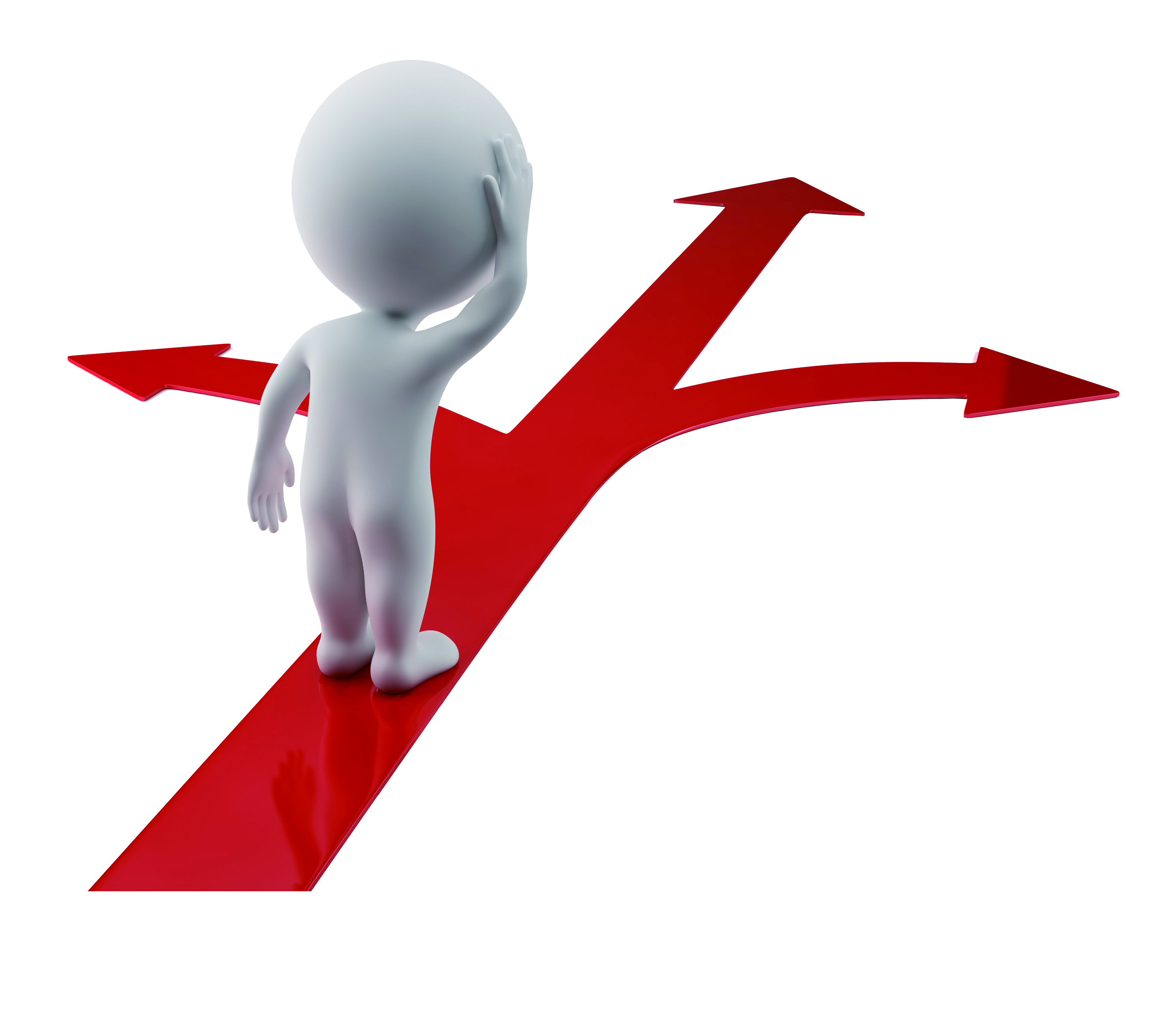 87号令的理解与适用
13
评审组织工作
第四十五条　采购人或者采购代理机构负责组织评标工作，并履行下列职责：
（一）核对评审专家身份和采购人代表授权函，对评审专家在政府采购活动中的职责履行情况予以记录，并及时将有关违法违规行为向财政部门报告；
（二）宣布评标纪律；
（三）公布投标人名单，告知评审专家应当回避的情形；
（四）组织评标委员会推选评标组长，采购人代表不得担任组长；
（五）在评标期间采取必要的通讯管理措施，保证评标活动不受外界干扰；
（六）根据评标委员会的要求介绍政府采购相关政策法规、招标文件；
87号令的理解与适用
13
评审组织工作
（七）维护评标秩序，监督评标委员会依照招标文件规定的评标程序、方法和标准进行独立评审，及时制止和纠正采购人代表、评审专家的倾向性言论或者违法违规行为；
（八）核对评标结果，有本办法第六十四条规定情形的，要求评标委员会复核或者书面说明理由，评标委员会拒绝的，应予记录并向本级财政部门报告；
（九）评审工作完成后，按照规定向评审专家支付劳务报酬和异地评审差旅费，不得向评审专家以外的其他人员支付评审劳务报酬；
（十）处理与评标有关的其他事项。
定位：做招标与采购领域的专业知识提供商
权威：发改委主管，中国招标中心主办
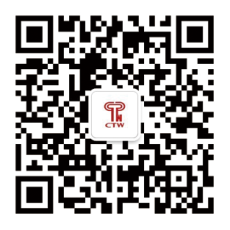 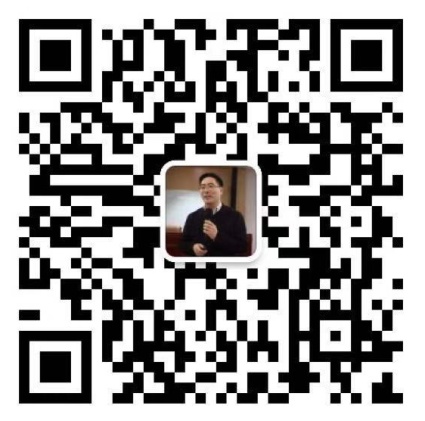 中国招标投标网
张松伟个人微信
中国招标
扫一扫加关注
定期为您推送招标与采购专业文章
87号令的理解与适用
14
评标委员会的组成与职责
评标委员会的组成：
第四十七条　评标委员会由采购人代表和评审专家组成，成员人数应当为5人以上单数，其中评审专家不得少于成员总数的三分之二。
符合下列情形之一的，评标委员会成员人数应当为7人以上单数：
（一）采购预算金额在1000万元以上；
（二）技术复杂；
（三）社会影响较大。采购人参与评审活动？
评审专家对本单位的采购项目只能作为采购人代表参与评标，本办法第四十八条第二款规定情形除外。
采购代理机构工作人员不得参加由本机构代理的政府采购项目的评标。
问题讨论：
1、采购人是否可以不参与评审活动？
2、非本单位工作人员是否可以代表采购项目？
87号令的理解与适用
14
评标委员会的组成与职责
评标委员会的变更、重新组建
第四十九条　评标中因评标委员会成员缺席、回避或者健康等特殊原因导致评标委员会组成不符合本办法规定的，采购人或者采购代理机构应当依法补足后继续评标。
被更换的评标委员会成员所作出的评标意见无效。
无法及时补足评标委员会成员的，采购人或者采购代理机构应当停止评标活动，封存所有投标文件和开标、评标资料，依法重新组建评标委员会进行评标。原评标委员会所作出的评标意见无效。
87号令的理解与适用
14
评标委员会的组成与职责
评标委员会的职责
第四十六条　评标委员会负责具体评标事务，并独立履行下列职责：
（一）审查、评价投标文件是否符合招标文件的商务、技术等实质性要求；
（二）要求投标人对投标文件有关事项作出澄清或者说明；
（三）对投标文件进行比较和评价；
（四）确定中标候选人名单，以及根据采购人委托直接确定中标人；
（五）向采购人、采购代理机构或者有关部门报告评标中发现的违法行为。
87号令的理解与适用
15
投标文件的评审
符合性审查
第五十条　评标委员会应当对符合资格的投标人的投标文件进行符合性审查，以确定其是否满足招标文件的实质性要求。

投标文件的澄清
第五十一条　对于投标文件中含义不明确、同类问题表述不一致或者有明显文字和计算错误的内容，评标委员会应当以书面形式要求投标人作出必要的澄清、说明或者补正。

案例分析：
采购人或其委托的采购代理机构是否可以对投标文件进行澄清？
87号令的理解与适用
15
投标文件的评审
投标文件的澄清
投标人的澄清、说明或者补正应当采用书面形式，并加盖公章，或者由法定代表人或其授权的代表签字。投标人的澄清、说明或者补正不得超出投标文件的范围或者改变投标文件的实质性内容。

案例分析：
要求供应商补充资格证明文件是否属于澄清范围？

投标报价的修正
第五十九条　投标文件报价出现前后不一致的，除招标文件另有规定外，按照下列规定修正：（18号令第四十一条）
（一）投标文件中开标一览表（报价表）内容与投标文件中相应内容不一致的，以开标一览表（报价表）为准；
（二）大写金额和小写金额不一致的，以大写金额为准；
87号令的理解与适用
15
投标文件的评审
（三）单价金额小数点或者百分比有明显错位的，以开标一览表的总价为准，并修改单价；
（四）总价金额与按单价汇总金额不一致的，以单价金额计算结果为准。
同时出现两种以上不一致的，按照前款规定的顺序修正。
修正后的报价按照本办法第五十一条第二款的规定经投标人确认后产生约束力，投标人不确认的，其投标无效。

案例分析：
1、开标一览表未唱出的内容可否作为评审依据？
2、投标报价的修正未经投标确认是否有效？
87号令的理解与适用
15
投标文件的评审
低价投标的认定与处理
第六十条　评标委员会认为投标人的报价明显低于其他通过符合性审查投标人的报价，有可能影响产品质量或者不能诚信履约的，应当要求其在评标现场合理的时间内提供书面说明，必要时提交相关证明材料；投标人不能证明其报价合理性的，评标委员会应当将其作为无效投标处理。

问题讨论：
如何认定低价投标？
87号令的理解与适用
15
投标文件的评审
评审争议的处理
第六十一条　评标委员会成员对需要共同认定的事项存在争议的，应当按照少数服从多数的原则作出结论。持不同意见的评标委员会成员应当在评标报告上签署不同意见及理由，否则视为同意评标报告。

评标委员会及其成员的禁止行为与处理
第六十二条　评标委员会及其成员不得有下列行为：
（一）确定参与评标至评标结束前私自接触投标人；
（二）接受投标人提出的与投标文件不一致的澄清或者说明，本办法第五十一条规定的情形除外；
（三）违反评标纪律发表倾向性意见或者征询采购人的倾向性意见；
87号令的理解与适用
15
投标文件的评审
（四）对需要专业判断的主观评审因素协商评分；
（五）在评标过程中擅离职守，影响评标程序正常进行的；
（六）记录、复制或者带走任何评标资料；
（七）其他不遵守评标纪律的行为。
评标委员会成员有前款第一至五项行为之一的，其评审意见无效。
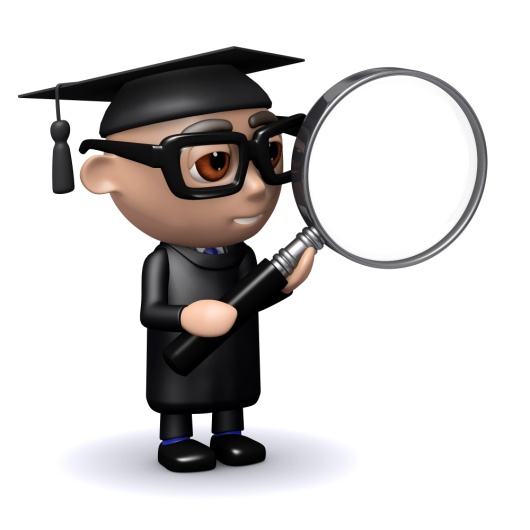 87号令的理解与适用
16
投标无效
无效投标的情形：
第六十三条    投标人存在下列情况之一的，投标无效:
（一）未按照招标文件的规定提交投标保证金的；
（二）投标文件未按招标文件要求签署、盖章的；
（三）不具备招标文件中规定的资格要求的；
（四）报价超过招标文件中规定的预算金额或者最高限价的；
（五）投标文件含有采购人不能接受的附加条件的;
（六）法律、法规和招标文件规定的其他无效情形。
87号令的理解与适用
17
评审结果的修改与重新评审
第六十四条　评标结果汇总完成后，除下列情形外，任何人不得修改评标结果：
（一）分值汇总计算错误的；
（二）分项评分超出评分标准范围的；
（三）评标委员会成员对客观评审因素评分不一致的；
（四）经评标委员会认定评分畸高、畸低的。
评标报告签署前，经复核发现存在以上情形之一的，评标委员会应当当场修改评标结果，并在评标报告中记载；
评标报告签署后，采购人或者采购代理机构发现存在以上情形之一的，应当组织原评标委员会进行重新评审，重新评审改变评标结果的，书面报告本级财政部门。
87号令的理解与适用
17
评审结果的修改与重新评审
投标人对本条第一款情形提出质疑的，采购人或者采购代理机构可以组织原评标委员会进行重新评审，重新评审改变评标结果的，应当书面报告本级财政部门。

案例分析：资格审查和符合性审查错误是否可以重新评审？
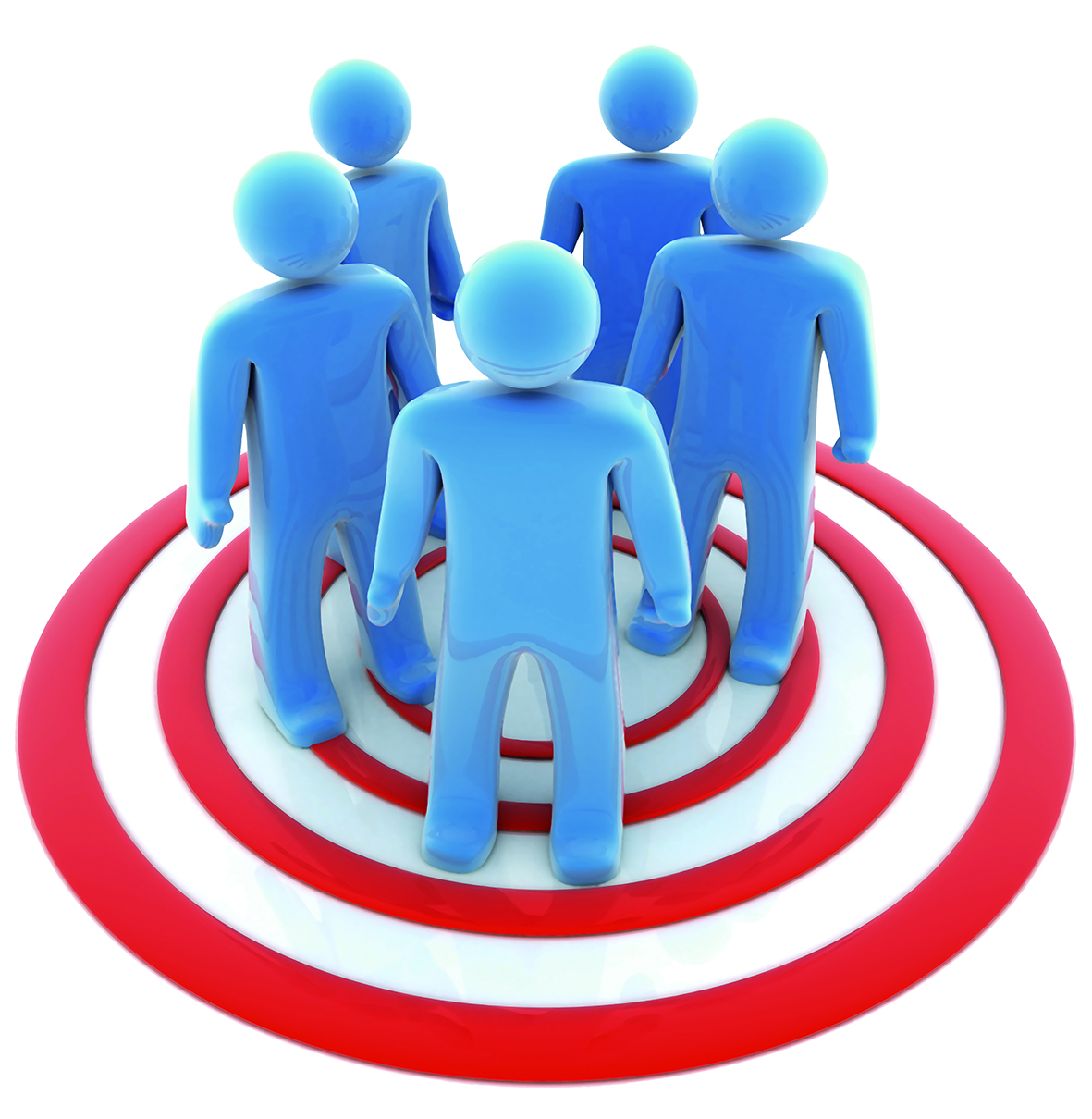 87号令的理解与适用
18
重新组建评标委员会的情形
第六十七条　评标委员会或者其成员存在下列情形导致评标结果无效的，采购人、采购代理机构可以重新组建评标委员会进行评标，并书面报告本级财政部门，但采购合同已经履行的除外：
（一）评标委员会组成不符合本办法规定的；
（二）有本办法第六十二条第一至五项情形的；
（三）评标委员会及其成员独立评标受到非法干预的；
（四）有政府采购法实施条例第七十五条规定的违法行为的。
有违法违规行为的原评标委员会成员不得参加重新组建的评标委员会。
87号令的理解与适用
18
重新组建评标委员会的情形
第六十二条　评标委员会及其成员不得有下列行为：
（一）确定参与评标至评标结束前私自接触投标人；
（二）接受投标人提出的与投标文件不一致的澄清或者说明，本办法第五十一条规定的情形除外；
（三）违反评标纪律发表倾向性意见或者征询采购人的倾向性意见；
（四）对需要专业判断的主观评审因素协商评分；
（五）在评标过程中擅离职守，影响评标程序正常进行的；
（六）记录、复制或者带走任何评标资料；
（七）其他不遵守评标纪律的行为。
评标委员会成员有前款第一至五项行为之一的，其评审意见无效。
87号令的理解与适用
19
评标结果的确认
采购人应当自收到评标报告之日起５个工作日内，在评标报告确定的中标候选人名单中按顺序确定中标人。中标候选人并列的，由采购人或者采购人委托评标委员会按照招标文件规定的方式确定中标人；招标文件未规定的，采取随机抽取的方式确定。
采购人在收到评标报告5个工作日内未按评标报告推荐的中标候选人顺序确定中标人，又不能说明合法理由的，视同按评标报告推荐的顺序确定排名第一的中标候选人为中标人。
87号令的理解与适用
20
中标结果公告内容
中标结果公告内容应当包括采购人及其委托的采购代理机构的名称、地址、联系方式，项目名称和项目编号，中标人名称、地址和中标金额，主要中标标的的名称、规格型号、数量、单价、服务要求，中标公告期限以及评审专家名单。
中标公告期限为1个工作日。
邀请招标采购人采用书面推荐方式产生符合资格条件的潜在投标人的，还应当将所有被推荐供应商名单和推荐理由随中标结果同时公告。

中标通知
在公告中标结果的同时，采购人或者采购代理机构应当向中标人发出中标通知书；
对未通过资格审查的投标人，应当告知其未通过的原因；
采用综合评分法评审的，还应当告知未中标人本人的评审得分与排序。
4
部分
第
74号令＆财库214号文的理解与适用
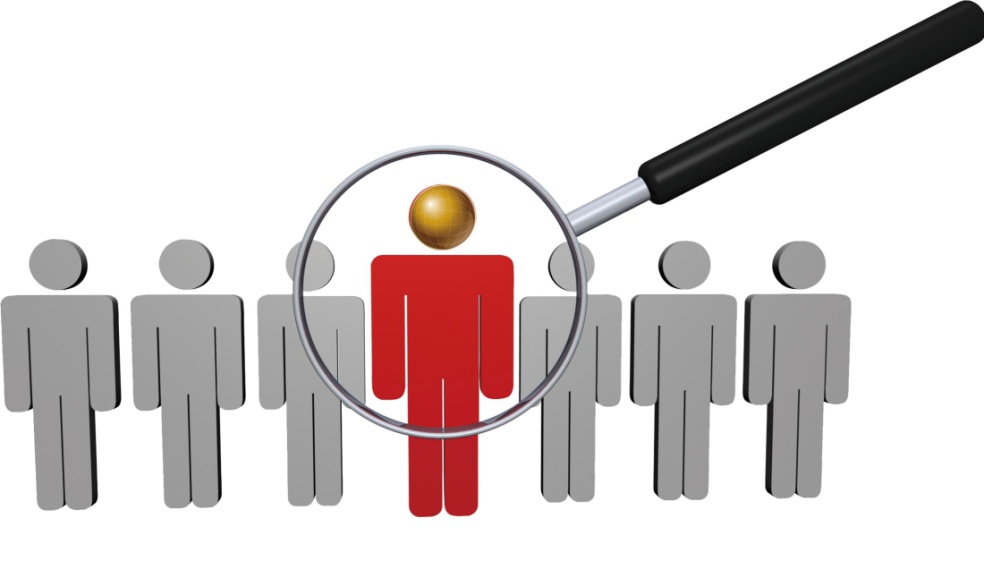 74号令＆财库214号文的理解与适用
1
适用范围
74号令第二条
（1） 采购人、采购代理机构采用非招标采购方式采购货物、工程和服务的，适用本办法。
（2）本办法所称非招标采购方式，是指竞争性谈判、单一来源采购和询价采购方式。

74号令第三条   采购人、采购代理机构采购以下货物、工程和服务之一的，可以采用竞争性谈判、单一来源采购方式采购；采购货物的，还可以采用询价采购方式：
（一）依法制定的集中采购目录以内，且未达到公开招标数额标准的货物、服务；
（二）依法制定的集中采购目录以外、采购限额标准以上，且未达到公开招标数额标准的货物、服务；
（三）达到公开招标数额标准、经批准采用非公开招标方式的货物、服务；
（四）按照招标投标法及其实施条例必须进行招标的工程建设项目以外的政府采购工程。
74号令＆财库214号文的理解与适用
2
四种非招标采购方式的定义
74号令第二条
（3）竞争性谈判是指谈判小组与符合资格条件的供应商就采购货物、工程和服务事宜进行谈判，供应商按照谈判文件的要求提交响应文件和最后报价，采购人从谈判小组提出的成交候选人中确定成交供应商的采购方式。
（4）单一来源采购是指采购人从某一特定供应商处采购货物、工程和服务的采购方式。
（5）询价是指询价小组向符合资格条件的供应商发出采购货物询价通知书，要求供应商一次报出不得更改的价格，采购人从询价小组提出的成交候选人中确定成交供应商的采购方式。
74号令＆财库214号文的理解与适用
2
四种非招标采购方式的定义
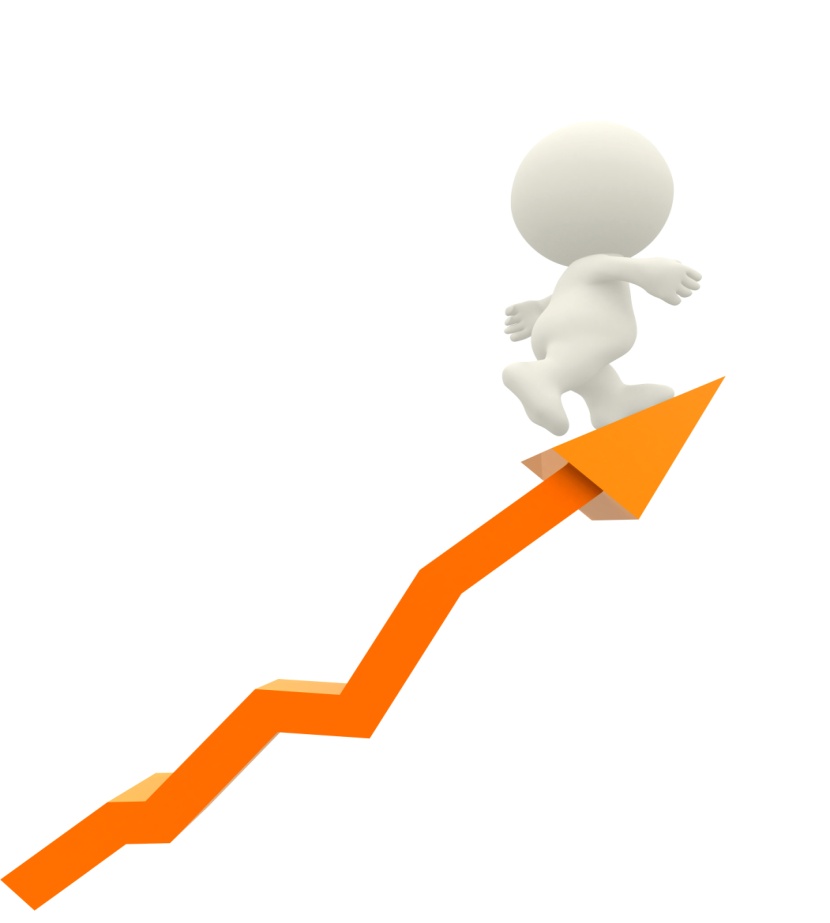 214号令第二条
本办法所称竞争性磋商采购方式，是指采购人、政府采购代理机构通过组建竞争性磋商小组（以下简称磋商小组）与符合条件的供应商就采购货物、工程和服务事宜进行磋商，供应商按照磋商文件的要求提交响应文件和报价，采购人从磋商小组评审后提出的候选供应商名单中确定成交供应商的采购方式。
74号令＆财库214号文的理解与适用
3
四种非招标采购方式的适用情形
74号令第二十七条
（1） 符合下列情形之一的采购项目，可以采用竞争性谈判方式采购：
（一）招标后没有供应商投标或者没有合格标的，或者重新招标未能成立的；
（二）技术复杂或者性质特殊，不能确定详细规格或者具体要求的；
（三）非采购人所能预见的原因或者非采购人拖延造成采用招标所需时间不能满足用户紧急需要的；
（四）因艺术品采购、专利、专有技术或者服务的时间、数量事先不能确定等原因不能事先计算出价格总额的。
74号令＆财库214号文的理解与适用
3
四种非招标采购方式的适用情形
214号文第三条  符合下列情形的项目，可以采用竞争性磋商方式开展采购：
（一）政府购买服务项目；
（二）技术复杂或者性质特殊，不能确定详细规格或者具体要求的；
（三）因艺术品采购、专利、专有技术或者服务的时间、数量事先不能确定等原因不能事先计算出价格总额的；
（四）市场竞争不充分的科研项目，以及需要扶持的科技成果转化项目；
（五）按照招标投标法及其实施条例必须进行招标的工程建设项目以外的工程建设项目。
法第三十一条 符合下列情形之一的货物或者服务，可以依照本法采用单一来源方式采购：
（一）只能从唯一供应商处采购的；
（二）发生了不可预见的紧急情况不能从其他供应商处采购的；
（三）必须保证原有采购项目一致性或者服务配套的要求，需要继续从原供应商处添购，且添购资金总额不超过原合同采购金额百分之十的。
法第三十二条  采购的货物规格、标准统一、现货货源充足且价格变化幅度小的政府采购项目，可以依照本法采用询价方式采购。
74号令＆财库214号文的理解与适用
4
非招标采购方式变更的审批
74号令第四条  达到公开招标数额标准的货物、服务采购项目，拟采用非招标采购方式的，采购人应当在采购活动开始前，报经主管预算单位同意后，向设区的市、自治州以上人民政府财政部门申请批准。

214号文第四条  达到公开招标数额标准的货物、服务采购项目，拟采用竞争性磋商采购方式的，采购人应当在采购活动开始前，报经主管预算单位同意后，依法向设区的市、自治州以上人民政府财政部门申请批准。
74号令＆财库214号文的理解与适用
5
评审过程要严格保密
74号令第六条   采购人、采购代理机构应当按照政府采购法和本办法的规定组织开展非招标采购活动，并采取必要措施，保证评审在严格保密的情况下进行。
任何单位和个人不得非法干预、影响评审过程和结果。
74号令第二十五条   谈判小组、询价小组成员以及与评审工作有关的人员不得泄露评审情况以及评审过程中获悉的国家秘密、商业秘密。
214号文第五条    采购人、采购代理机构应当按照政府采购法和本办法的规定组织开展竞争性磋商，并采取必要措施，保证磋商在严格保密的情况下进行。
任何单位和个人不得非法干预、影响磋商过程和结果。
74号令＆财库214号文的理解与适用
6
评审小组职责
74号令第八条
竞争性谈判小组或者询价小组在采购活动过程中应当履行下列职责：
（一）确认或者制定谈判文件、询价通知书；
（二）从符合相应资格条件的供应商名单中确定不少于3家的供应商参加谈判或者询价；
（三）审查供应商的响应文件并作出评价；
（四）要求供应商解释或者澄清其响应文件；
（五）编写评审报告；
（六）告知采购人、采购代理机构在评审过程中发现的供应商的违法违规行为。
定位：做招标与采购领域的专业知识提供商
权威：发改委主管，中国招标中心主办
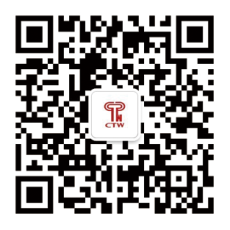 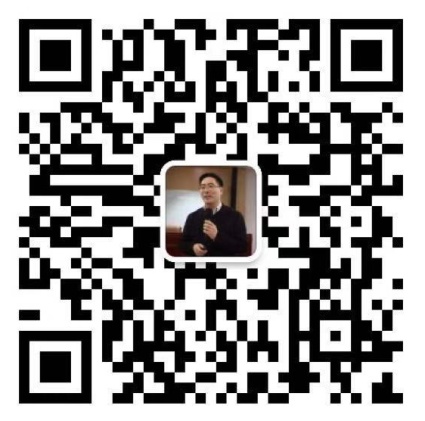 中国招标投标网
张松伟个人微信
中国招标
扫一扫加关注
定期为您推送招标与采购专业文章
74号令＆财库214号文的理解与适用
7
供应商的产生办法
74号令第十二条
（1） 采购人、采购代理机构应当通过发布公告、从省级以上财政部门建立的供应商库中随机抽取或者采购人和评审专家分别书面推荐的方式邀请不少于3家符合相应资格条件的供应商参与竞争性谈判或者询价采购活动。
（2）符合政府采购法第二十二条第一款规定条件的供应商可以在采购活动开始前加入供应商库。财政部门不得对供应商申请入库收取任何费用，不得利用供应商库进行地区和行业封锁。
采取采购人和评审专家书面推荐方式选择供应商的，采购人和评审专家应当各自出具书面推荐意见。采购人推荐供应商的比例不得高于推荐供应商总数的50%。
74号令第十三条   供应商应当按照谈判文件、询价通知书的要求编制响应文件，并对其提交的响应文件的真实性、合法性承担法律责任。
74号令＆财库214号文的理解与适用
7
供应商的产生办法
214号文第六条  采购人、采购代理机构应当通过发布公告、从省级以上财政部门建立的供应商库中随机抽取或者采购人和评审专家分别书面推荐的方式邀请不少于3家符合相应资格条件的供应商参与竞争性磋商采购活动。
符合政府采购法第二十二条第一款规定条件的供应商可以在采购活动开始前加入供应商库。财政部门不得对供应商申请入库收取任何费用，不得利用供应商库进行地区和行业封锁。
采取采购人和评审专家书面推荐方式选择供应商的，采购人和评审专家应当各自出具书面推荐意见。采购人推荐供应商的比例不得高于推荐供应商总数的50%。
74号令＆财库214号文的理解与适用
7
供应商的产生办法
214号文第七条   采用公告方式邀请供应商的，采购人、采购代理机构应当在省级以上人民政府财政部门指定的政府采购信息发布媒体发布竞争性磋商公告。竞争性磋商公告应当包括以下主要内容：
（一）采购人、采购代理机构的名称、地点和联系方法；
（二）采购项目的名称、数量、简要规格描述或项目基本概况介绍；
（三）采购项目的预算；
（四）供应商资格条件；
（五）获取磋商文件的时间、地点、方式及磋商文件售价；
（六）响应文件提交的截止时间、开启时间及地点；
（七）购项目联系人姓名和电话。
214号文第十一条   供应商应当按照磋商文件的要求编制响应文件，并对其提交的响应文件的真实性、合法性承担法律责任。
74号令＆财库214号文的理解与适用
8
保证金不予退还的情形
214号文第三十一条
采购人或者采购代理机构应当在采购活动结束后及时退还供应商的磋商保证金，但因供应商自身原因导致无法及时退还的除外。未成交供应商的磋商保证金应当在成交通知书发出后5个工作日内退还，成交供应商的磋商保证金应当在采购合同签订后5个工作日内退还。
有下列情形之一的，磋商保证金不予退还：
（一）供应商在提交响应文件截止时间后撤回响应文件的；
（二）供应商在响应文件中提供虚假材料的；
（三）除因不可抗力或磋商文件认可的情形以外，成交供应商不与采购人签订合同的；
（四）供应商与采购人、其他供应商或者采购代理机构恶意串通的；
（五）磋商文件规定的其他情形。
74号令＆财库214号文的理解与适用
9
响应文件的密封和送达、补充修改撤回
74号令第十五条  （1） 供应商应当在谈判文件、询价通知书要求的截止时间前，将响应文件密封送达指定地点。在截止时间后送达的响应文件为无效文件，采购人、采购代理机构或者谈判小组、询价小组应当拒收。
（2）供应商在提交询价响应文件截止时间前，可以对所提交的响应文件进行补充、修改或者撤回，并书面通知采购人、采购代理机构。补充、修改的内容作为响应文件的组成部分。补充、修改的内容与响应文件不一致的，以补充、修改的内容为准。
214号文第十三条  供应商应当在磋商文件要求的截止时间前，将响应文件密封送达指定地点。在截止时间后送达的响应文件为无效文件，采购人、采购代理机构或者磋商小组应当拒收。
供应商在提交响应文件截止时间前，可以对所提交的响应文件进行补充、修改或者撤回，并书面通知采购人、采购代理机构。补充、修改的内容作为响应文件的组成部分。补充、修改的内容与响应文件不一致的，以补充、修改的内容为准。
74号令＆财库214号文的理解与适用
10
供应商的澄清、说明或更正
74号令第十六条
（1） 谈判小组、询价小组在对响应文件的有效性、完整性和响应程度进行审查时，可以要求供应商对响应文件中含义不明确、同类问题表述不一致或者有明显文字和计算错误的内容等作出必要的澄清、说明或者更正。供应商的澄清、说明或者更正不得超出响应文件的范围或者改变响应文件的实质性内容。
（2）谈判小组、询价小组要求供应商澄清、说明或者更正响应文件应当以书面形式作出。供应商的澄清、说明或者更正应当由法定代表人或其授权代表签字或者加盖公章。由授权代表签字的，应当附法定代表人授权书。供应商为自然人的，应当由本人签字并附身份证明。
74号令＆财库214号文的理解与适用
11
重新评审的情形
74号令第二十一条   除资格性审查认定错误和价格计算错误外，采购人或者采购代理机构不得以任何理由组织重新评审。采购人、采购代理机构发现谈判小组、询价小组未按照采购文件规定的评定成交的标准进行评审的，应当重新开展采购活动，并同时书面报告本级财政部门。
214号文第三十二条    除资格性检查认定错误、分值汇总计算错误、分项评分超出评分标准范围、客观分评分不一致、经磋商小组一致认定评分畸高、畸低的情形外，采购人或者采购代理机 构不得以任何理由组织重新评审。采购人、采购代理机构发现磋商小组未按照磋商文件规定的评审标准进行评审的，应当重新开展采购活动，并同时书面报告本级财政部门。
采购人或者采购代理机构不得通过对样品进行检测、对供应商进行考察等方式改变评审结果。
74号令＆财库214号文的理解与适用
12
竞争性谈判的程序
19.1响应等待期
74号令第二十九条
（1） 从谈判文件发出之日起至供应商提交首次响应文件截止之日止不得少于3个工作日。
19.2谈判文件的澄清或者修改
74号令第二十九条
（2） 提交首次响应文件截止之日前，采购人、采购代理机构或者谈判小组可以对已发出的谈判文件进行必要的澄清或者修改，澄清或者修改的内容作为谈判文件的组成部分。澄清或者修改的内容可能影响响应文件编制的，采购人、采购代理机构或者谈判小组应当在提交首次响应文件截止之日3个工作日前，以书面形式通知所有接收谈判文件的供应商，不足3个工作日的，应当顺延提交首次响应文件截止之日。
74号令＆财库214号文的理解与适用
12
竞争性谈判的程序
19.3如何谈判
74号令第三十条   谈判小组应当对响应文件进行评审，并根据谈判文件规定的程序、评定成交的标准等事项与实质性响应谈判文件要求的供应商进行谈判。未实质性响应谈判文件的响应文件按无效处理，谈判小组应当告知有关供应商。
74号令第三十一条   谈判小组所有成员应当集中与单一供应商分别进行谈判，并给予所有参加谈判的供应商平等的谈判机会。
74号令＆财库214号文的理解与适用
12
竞争性谈判的程序
19.4谈判中哪些内容可以实质变动
74号令第三十二条   在谈判过程中，谈判小组可以根据谈判文件和谈判情况实质性变动采购需求中的技术、服务要求以及合同草案条款，但不得变动谈判文件中的其他内容。实质性变动的内容，须经采购人代表确认。
对谈判文件作出的实质性变动是谈判文件的有效组成部分，谈判小组应当及时以书面形式同时通知所有参加谈判的供应商。
供应商应当按照谈判文件的变动情况和谈判小组的要求重新提交响应文件，并由其法定代表人或授权代表签字或者加盖公章。由授权代表签字的，应当附法定代表人授权书。供应商为自然人的，应当由本人签字并附身份证明。
74号令＆财库214号文的理解与适用
12
竞争性谈判的程序
19.5最后报价的供应商不得少于3家
74号令第三十三条   谈判文件能够详细列明采购标的的技术、服务要求的，谈判结束后，谈判小组应当要求所有继续参加谈判的供应商在规定时间内提交最后报价，提交最后报价的供应商不得少于3家。
谈判文件不能详细列明采购标的的技术、服务要求，需经谈判由供应商提供最终设计方案或解决方案的，谈判结束后，谈判小组应当按照少数服从多数的原则投票推荐3家以上供应商的设计方案或者解决方案，并要求其在规定时间内提交最后报价。
最后报价是供应商响应文件的有效组成部分。　　
74号令第三十五条   谈判小组应当从质量和服务均能满足采购文件实质性响应要求的供应商中，按照最后报价由低到高的顺序提出3名以上成交候选人，并编写评审报告。
74号令＆财库214号文的理解与适用
12
竞争性谈判的程序
19.6最后报价供应商可以为2家的特殊情形
74号令第二十七条
（2）公开招标的货物、服务采购项目，招标过程中提交投标文件或者经评审实质性响应招标文件要求的供应商只有两家时，采购人、采购代理机构按照本办法第四条经本级财政部门批准后可以与该两家供应商进行竞争性谈判采购，采购人、采购代理机构应当根据招标文件中的采购需求编制谈判文件，成立谈判小组，由谈判小组对谈判文件进行确认。符合本款情形的，本办法第三十三条、第三十五条中规定的供应商最低数量可以为两家。
74号令＆财库214号文的理解与适用
12
竞争性谈判的程序
19.7最后报价之前，可以根据谈判情况退出谈判
74号令第三十四条   已提交响应文件的供应商，在提交最后报价之前，可以根据谈判情况退出谈判。采购人、采购代理机构应当退还退出谈判的供应商的保证金。

19.8成交供应商的确定
74号令第三十六条   采购代理机构应当在评审结束后2个工作日内将评审报告送采购人确认。
采购人应当在收到评审报告后5个工作日内，从评审报告提出的成交候选人中，根据质量和服务均能满足采购文件实质性响应要求且最后报价最低的原则确定成交供应商，也可以书面授权谈判小组直接确定成交供应商。采购人逾期未确定成交供应商且不提出异议的，视为确定评审报告提出的最后报价最低的供应商为成交供应商。
5
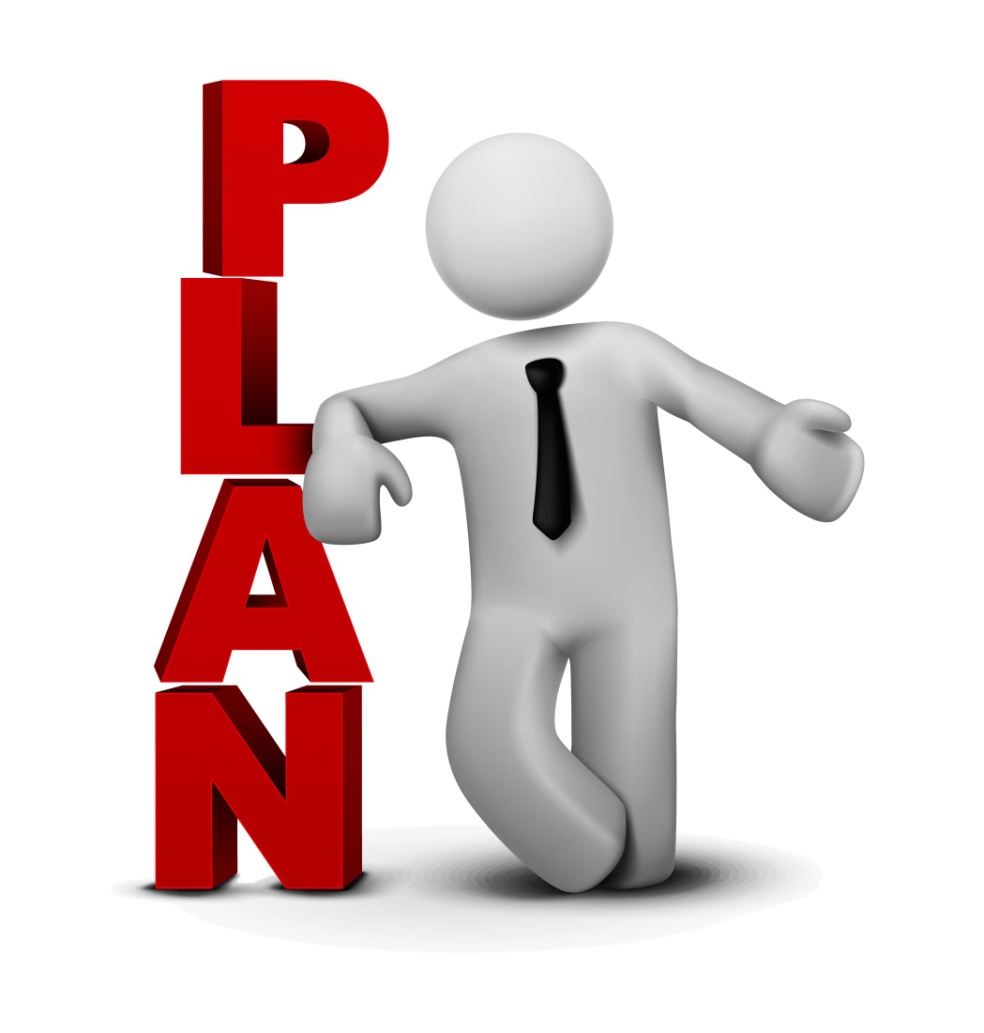 部分
第
规范采购需求     严格履约验收
规范采购需求 严格履约验收
1
如何合理确定需求
（一）采购人是确定需求的主体责任人
（二）标准：合规、完整、明确
① 符合法规规定
② 执行国家标准、行业标准、地方标准等规定
③ 落实政策功能
④ 87号令第十一条
（三）采购需求的基本框架
① 标的物需实现的功能和目标（业务需求）
② 数量、交付时间地点
③ 技术需求（参数）
④ 商务需求（售后服务、交付及付款条件、人员培训、验收标准、政策功能、报价要求等）
⑤ 评价体系和标准
规范采购需求 严格履约验收
1
如何合理确定需求
（四）编制采购需求的手段
① 市场调研（87号令第十条）
② 需求论证：专家、供应商、代理机构、用户、第三方机构
③ 公开征求意见
（五）采购需求的结果使用：完整反映在采购文件里面
① 评审因素应当与需求一一对应，需求指标有区间评审因素也应量化到区间
② 采购合同的具体条款应完全对应需求，需求中的验收标准和程序应作为合同附件。
规范采购需求 严格履约验收
2
如何进行履约验收
（一）采购人是验收的主体责任人
（二）编制细化可执行的验收方案
① 时间
② 标准
③ 方式：货物出厂检验、货物到货检验、设备安装调试检验、设备配套服务检验、服务项目分期考核验收、家具破坏性验收、工程竣工验收等
④ 程序
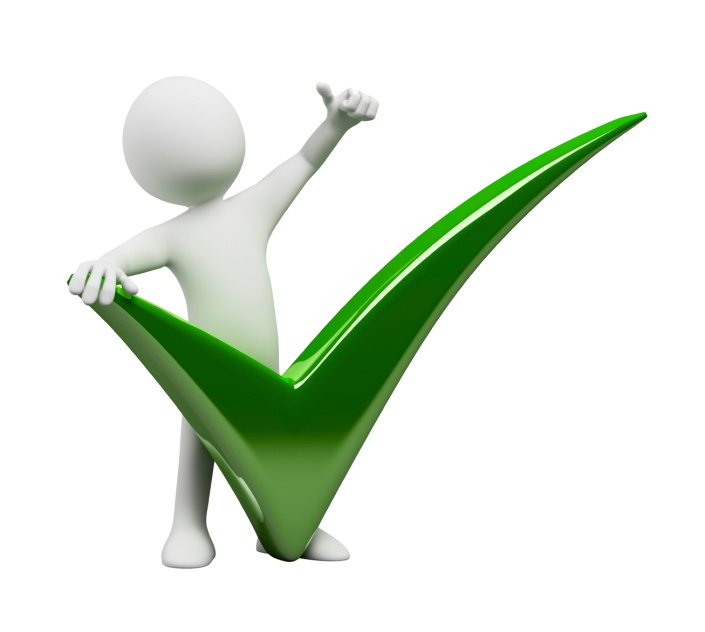 规范采购需求 严格履约验收
2
如何进行履约验收
（三）验收的手段（验收结果公告）
① 第三方机构
② 专家
③ 用户（社会公众）
④ 落标供应商
（四）验收的依据：合同
① 成立验收小组，依据合同，对每一项技术要求、服务要求、商务要求、安全标准的履约进行逐一验收。
② 出具验收书、列明各项要求、标准的验收情况后，双方共同签署。
规范采购需求 严格履约验收
2
如何进行履约验收
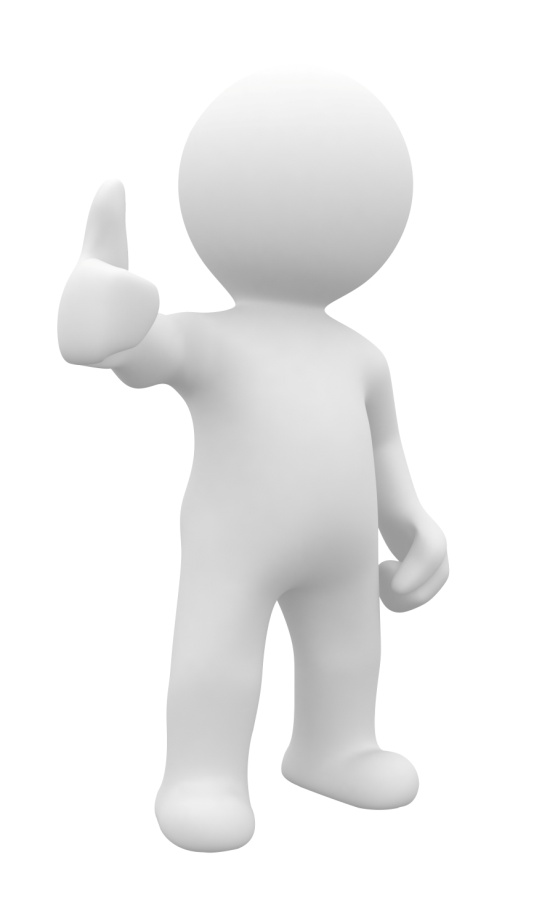 （五）验收结果的使用
① 结果评价（各项资料存档，根据要求公开）
② 与资金支付与履约保证金返还挂钩
③ 及时依法处理验收不合格项目（适用《合同法》，发现供应商违法违规情形应及时报告本级财政部门）
规范采购需求 严格履约验收
例1
台式计算机项目采购需求编制指南
一、总体要求
1、投标人必须仔细阅读本部分的全部条款。对本部分中存在的任何疑问、遗漏或相互矛盾之处，或是对于相关要求不清楚，认为存在歧视、限制的情况，投标人可以向采购中心寻求书面澄清。
2、本部分所列明的工艺、材料和设备的标准以及参照的品牌或分类号仅起说明作用，并没有任何限制性，投标人在投标中可以选用替代标准，品牌或分类号，但这些替代应当等于或优于文件技术要求。
3、所投台式计算机均应符合以下要求：
3.1 强制性要求：所投产品必须在《节能产品政府采购清单（第N期）》内。
3.2 非强制性要求：所投产品在《环境标志产品政府采购清单（第N期）》内。
4、付款方式：
4.1 合同生效后7日内，甲方向乙方支付合同总金额的40%。
4.2 乙方将合同货物全部运抵交货地点由甲方对货物外观、数量进行现场验收，验收合格后7日内，甲方向乙方支付合同总金额的60%。
规范采购需求 严格履约验收
例1
台式计算机项目采购需求编制指南
二、技术及服务要求
1、台式计算机配置要求：（略）
2、服务要求：
规范采购需求 严格履约验收
例2
电梯项目采购需求编制指南
一、总体要求
1、项目说明
1.1 履约保证金：中标供应商应在与采购人签订合同后10天内，以履约保函的形式向采购人提供相当于合同总价10%的履约保证金。
1.2 备品备件要求：提供验收合格后24个月内，正常使用所需的备品备件。
1.3 质量保证期：采购人签发最终验收合格证书之日起至24个月止。
1.4 免费维修保养服务期限：采购人签发最终验收合格证书之日起至24个月止。
1.5 反应时间：中标供应商应在收到采购人通知后立即响应，1小时内人员到达现场，24小时内将出现质量问题的货物免费维修或更换完毕。
规范采购需求 严格履约验收
例2
电梯项目采购需求编制指南
1.6 付款方式：
（1）中标供应商向采购人提供履约保证金且合同生效后15天内，采购人向中标供应商支付合同总金额的60%；
（2）中标供应商将合同货物全部运抵交货地点由采购人对货物外观、数量进行现场验收，签署现场验收证书后15天内，采购人向中标供应商支付合同总金额的30%；
（3）乙方将合同货物安装、调试、试运行完成，经甲方及国家相关质量监督部门最终验收并签发最终验收证书及合格证后15天内，甲方向乙方支付合同总金额的10%。
规范采购需求 严格履约验收
例2
电梯项目采购需求编制指南
2、技术要求
2.1 投标人所提供的货物技术规格应符合技术规格，如果投标人不能响应招标文件技术规格中的某项技术规格，投标人应在规格、技术参数偏离表中说明偏离情况；若未在偏离表中列出，即使在投标文件其他地方写明与招标文件的要求有所不同，招标方也视同其投标文件无偏离。
2.2 为使采购人作好准备工作，中标人应在合同生效后15日内，按每台（套）设备给采购人邮寄一套所提供产品的全套技术资料，其中包括操作手册、维修手册和保养手册。以上另一套完整技术资料应随每批货物包装发运。
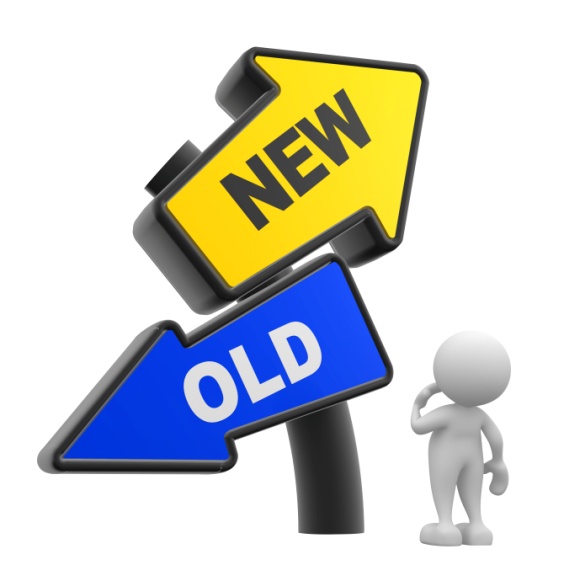 规范采购需求 严格履约验收
例2
电梯项目采购需求编制指南
3、设备的安装、调试和验收
3.1 现场验收：设备、附件及备件的开箱检验，应在货物到达交货地点后10天内在招标文件指定的现场完成。所有货物必须提供产品合格证及保单，注明出厂日期。中标人工程师和采购人负责人双方同时在场情况下，采购人进行测试验收。验收合格后，双方签署验收证书。
3.2 场地环境
（1）货物到达安装现场后，中标人按有关技术规程的规定负责存放和保管，如中标人有特殊要求，应向采购人及早提出。
（2）对于所有货物，中标人的货物安装工程师在到现场安装之前，应针对货物安装前对安装现场的具体要求与采购人进行协商确定。
规范采购需求 严格履约验收
例2
电梯项目采购需求编制指南
3.3 安装调试
（1）中标人应按照采购人的工期要求，负责在采购人建筑工地现场对货物进行安装、调试和试运行工作，直至验收合格。
（2）中标人应提供全部安装、调试过程中所需的特殊工具、润滑剂和易损件，并自带专用仪器仪表。中标人还应提供与安装工程有关的所有材料、起重设备和人工。
（3）中标人应在现场对设备进行调试和试运行，以检验其设计制作质量、操作可靠性和功能完备性等的情况。试运行应在采购人工程师的监督下进行。
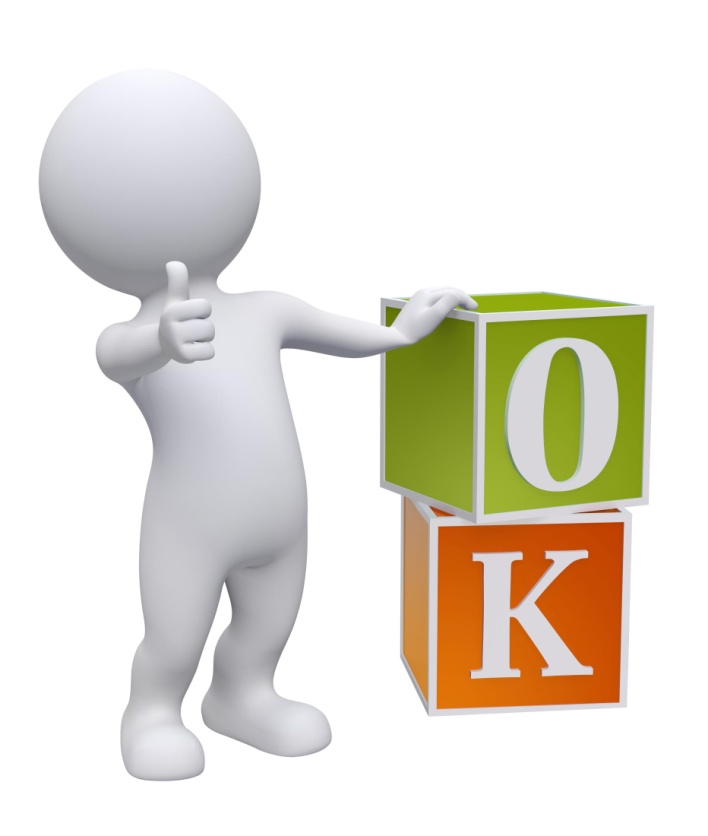 规范采购需求 严格履约验收
例2
电梯项目采购需求编制指南
3.4 最终验收
（1）如果性能测试结果能满足合同、招标文件以及国家有关规定的要求，则认为本合同中签署的全部货物的性能测试是成功的。验收合格后，中标人、采购人双方签署验收证书。
（2）如果性能测试不合格，中标人工程师应以书面形式向采购人说明失败的原因，排除故障后重新测试。如测试次数超过3次或合同规定的期限，采购人有权拒绝验收，并按中标人违约处理。采购人除有权没收中标人的履约保证金外，还有权追索因中标人造成工期延误而给采购人造成的经济损失。
（3）货物安装调试和运行后，由中标人负责为联系国家法定检验部门，会同采购人按国家有关标准进行联合验收，并办理安全使用许可证及其它相应证书。
规范采购需求 严格履约验收
例2
电梯项目采购需求编制指南
4、人员培训
4.1 中标人负责对采购人使用、维护人员进行免费培训，培训内容包括基本原理、操作使用和维修保养等。
4.2 中标人应根据采购人要求的培训时间、地点，在培训开始前一个月提出培训计划，并取得采购人同意，培训计划应包括培训大纲、培训教员简历等。为保证培训质量，培训教员必须是有实际工作经验和培训经验的工程师。培训原则应在采购人现场进行，培训时间不得少于8小时。
4.3 中标人承担所派人员的差旅费、食宿费和租用培训场地等费用，以上费用均含在投标报价中。
规范采购需求 严格履约验收
例2
电梯项目采购需求编制指南
5、现场勘查
招标方所提供的各种尺寸可能会有微小偏差，中标人在签订供货合同前须对相关尺寸进行实测，并按实测尺寸安排生产。由于尺寸原因造成的所有损失由中标人承担。
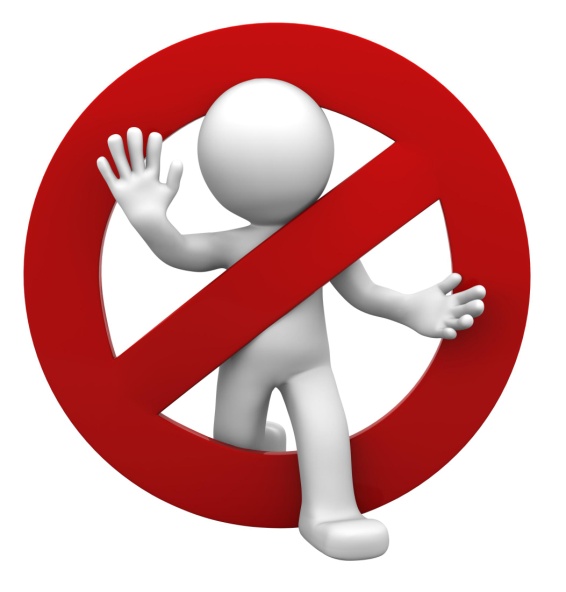 规范采购需求 严格履约验收
例3
政府采购进口产品注意事项
一、概念：什么是进口产品？
① 财库[2007]119号文第三条
本办法所称进口产品是指通过中国海关报关验放进入中国境内且产自关境外的产品。
② 财办库[2008]248号文——关于关境和海关特殊监管区域产品认定
凡在海关特殊监管区域内企业生产或加工（包括从境外进口料件）销往境内其他地区的产品，不作为政府采购项下进口产品。对从境外进入海关特殊监管区域，再经办理报关手续后从海关特殊监管区进入境内其他地区的产品，应当认定为进口产品。
规范采购需求 严格履约验收
例3
政府采购进口产品注意事项
二、进口产品采购程序
① 财库[2007]119号文第四条  政府采购应当采购本国产品，确需采购进口产品的，实行审核管理。
② 财库[2007]119号文第六条  设区的市、自治州以上人民政府财政部门（以下简称为财政部门）应当依法开展政府采购进口产品审核活动，并实施监督管理。
③ 财库[2007]119号文第七条  采购人需要采购的产品在中国境内无法获取或者无法以合理的商业条件获取，以及法律法规另有规定确需采购进口产品的，应当在获得财政部门核准后，依法开展政府采购活动。
规范采购需求 严格履约验收
例3
政府采购进口产品注意事项
④ 财办库[2008]248号文  采购人采购进口产品时，必须在采购活动开始前向财政部门提出申请并获得财政部门审核同意后，才能开展采购活动。在采购活动开始前没有获得财政部门同意而开展采购活动的，视同为拒绝采购进口产品，应当在采购文件中明确作出不允许进口产品参加的规定。未在采购文件中明确规定不允许进口产品参加的，也视为拒绝进口产品参加。采购活动组织开始后才报经财政部门审核同意的采购活动，属于违规行为。
规范采购需求 严格履约验收
例3
政府采购进口产品注意事项
⑤ 财办库[2008]248号文  财政部门审核同意购买进口产品的，应当在采购文件中明确规定可以采购进口产品，但如果因信息不对称等原因，仍有满足需求的国内产品要求参与采购竞争的，采购人及其委托的采购代理机构不得对其加以限制，应当按照公平竞争原则实施采购。
⑥ 财办库[2008]248号文  对于实行协议供货的政府集中采购目录产品，集中采购机构在组织采购时，可以不限制进口产品入围，但采购人在采购入围进口产品前，需要报经财政部门审核同意。对于非协议供货的政府集中采购目录产品，采购人没有出具财政部门同意采购进口产品审核意见的，集中采购机构一律不得为其组织采购进口产品。
规范采购需求 严格履约验收
例3
政府采购进口产品注意事项
⑦ 财办库[2008]248号文  对于政府集中采购目录内的、采购量小且采购次数多的经常性产品，可以实行批量审核，即采购人向财政部门提出一揽子采购进口产品清单的申请、所需证明材料和采购计划，经财政部门审核同意后，在本年内随时按规定组织购买，无需再逐一申请报批。
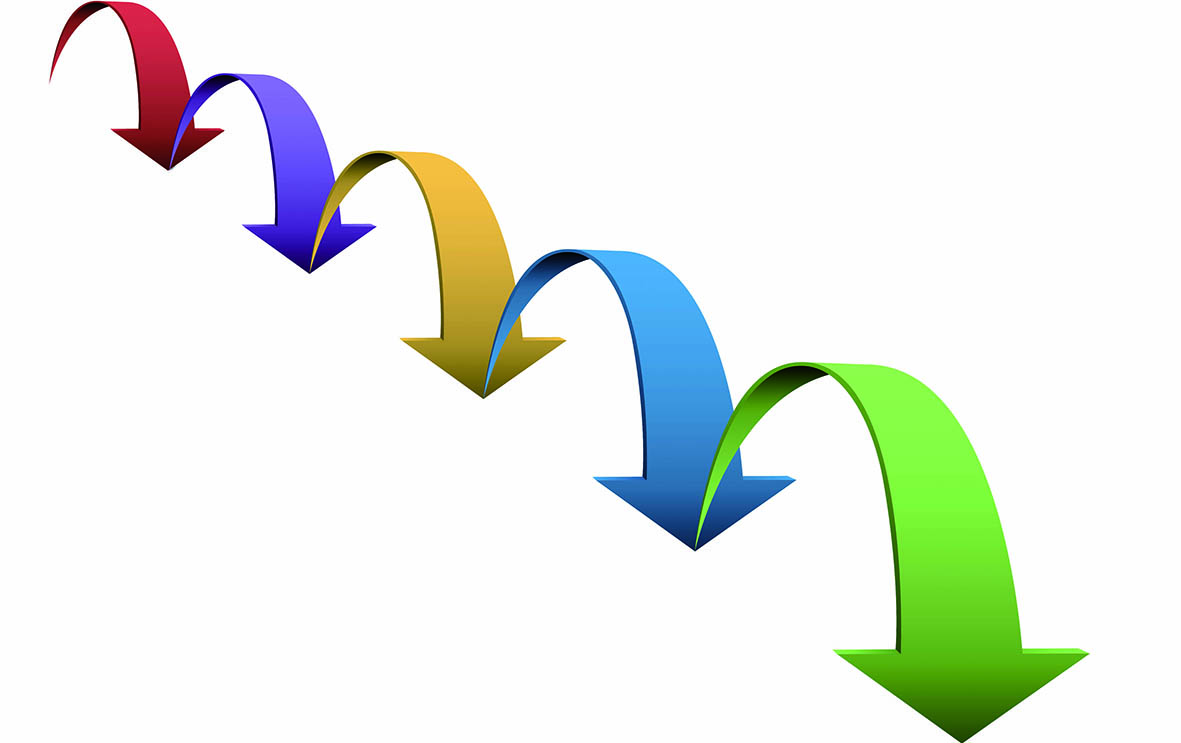 规范采购需求 严格履约验收
例4
采购进口产品申请材料
① 财库[2007]119号文第八条  采购人报财政部门审核时，应当出具以下材料：
（一）《政府采购进口产品申请表》；
（二）关于鼓励进口产品的国家法律法规政策文件复印件；
（三）进口产品所属行业的设区的市、自治州以上主管部门出具的《政府采购进口产品所属行业主管部门意见》；
（四）专家组出具的《政府采购进口产品专家论证意见》
规范采购需求 严格履约验收
例4
采购进口产品申请材料
② 财库[2007]119号文第九条   采购人拟采购的进口产品属于国家法律法规政策明确规定鼓励进口产品的，在报财政部门审核时，应当出具第八条第（一）款、第（二）款材料。
③ 财库[2007]119号文第十条   采购人拟采购的进口产品属于国家法律法规政策明确规定限制进口产品的，在报财政部门审核时，应当出具第八条第（一）款、第（三）款和第（四）款材料。
采购人拟采购国家限制进口的重大技术装备和重大产业技术的，应当出具发展改革委的意见。采购人拟采购国家限制进口的重大科学仪器和装备的，应当出具科技部的意见。
规范采购需求 严格履约验收
例4
采购进口产品申请材料
④ 财库[2007]119号文第十一条   采购人拟采购其他进口产品的，在报财政部门审核时，应当出具第八条第（一）款材料，并同时出具第（三）款或者第（四）款材料。
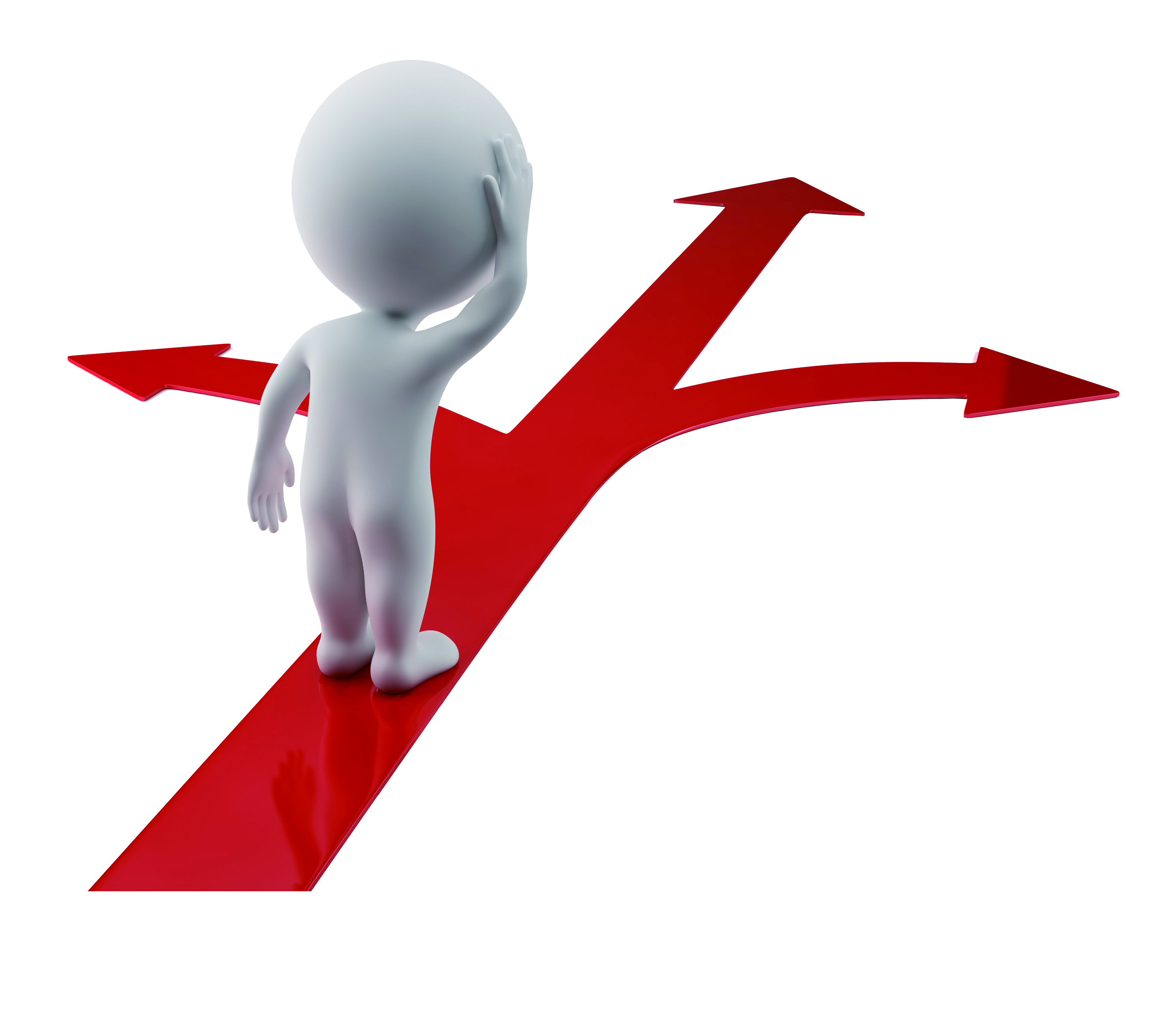 规范采购需求 严格履约验收
例4
采购进口产品申请材料
四、专家论证
① 财库[2007]119号文第十二条  本办法所称专家组应当由五人以上的单数组成，其中，必须包括一名法律专家，产品技术专家应当为非本单位并熟悉该产品的专家。
采购人代表不得作为专家组成员参与论证。
② 财库[2007]119号文第十三条  参与论证的专家不得作为采购评审专家参与同一项目的采购评审工作。
规范采购需求 严格履约验收
例4
采购进口产品申请材料
③ 财办库[2008]248号  进口产品专家论证意见原则上由采购人自行组织，其论证专家应当是熟悉该产品，并且与采购人或采购代理机构没有经济和行政隶属等关系。因进口产品论证与采购文件评审不同，进口产品论证专家可以不从财政部门建立的专家库中抽取专家作为进口产品论证专家，凡从财政部门专家库中抽取的专家，应当告知被抽取专家其论证内容和相应的责任。财政部门应当制定相应的论证专家考核标准和监督办法，加强对论证专家的管理，确保论证意见科学准确，原则上不得承担或组织其专家论证工作。
规范采购需求 严格履约验收
例4
采购进口产品申请材料
五、关于行业主管部门意见
财办库[2008]248号  财库[2007]119号文件规定的国家限制进口产品，是指商务部、发展改革委、科技部等部门制订的相关目录。采购人采购产品属于国家限制进口产品时，除需要向设区的市、自治州以上人民政府财政部门(以下简称财政部门)出具专家论证意见外，还要同时出具产品所属行业主管部门的意见，其中，产品属于国家限制进口的重大技术装备和重大产业技术的，应当出具发展改革委的意见；属于国家限制进口的重大科学仪器和装备的，应当出具科技部的意见。当采购人的行政主管部门也是采购产品所属行业主管部门时，以产品所属行业主管部门出具意见。当采购人的行政主管部门与采购产品所属行业主管部门不一致时，仍以产品所属行业主管部门出具的意见为有效意见。
规范采购需求 严格履约验收
例4
采购进口产品申请材料
① 财库[2007]119号文第十六条  采购人因产品的一致性或者服务配套要求，需要继续从原供应商处添购原有采购项目的，不需要重新审核，但添购资金总额不超过原合同采购金额的10%。
② 财库[2007]119号文第十七条  政府采购进口产品合同履行中，采购人确需追加与合同标的相同的产品，在不改变合同其他条款的前提下，且所有补充合同的采购金额不超过原合同采购金额的10%的，可以与供应商协商签订补充合同，不需要重新审核。
③ 财库[2016]194号文（2017年1月1日起执行）  对中央高校、科研院所采购进口科研仪器实行备案制管理，但应按规定做好专家论证工作，参与论证专家可自行选定，专家论证意见存档备查。
规范采购需求 严格履约验收
例5
政策功能·小微企业扶持
① 财库[2011]181号文第二条  本办法所称中小企业（含中型、小型、微型企业，下同）应当同时符合以下条件：
（一）符合中小企业划分标准；
（二）提供本企业制造的货物、承担的工程或者服务，或者提供其他中小企业制造的货物。本项所称货物不包括使用大型企业注册商标的货物。
本办法所称中小企业划分标准，是指国务院有关部门根据企业从业人员、营业收入、资产总额等指标制定的中小企业划型标准。
小型、微型企业提供中型企业制造的货物的，视同为中型企业。
规范采购需求 严格履约验收
例5
政策功能·小微企业扶持
②财库[2011]181号文第四条  负有编制部门预算职责的各部门（以下简称各部门），应当加强政府采购计划的编制工作，制定向中小企业采购的具体方案，统筹确定本部门（含所属各单位，下同）面向中小企业采购的项目。在满足机构自身运转和提供公共服务基本需求的前提下，应当预留本部门年度政府采购项目预算总额的30%以上，专门面向中小企业采购，其中，预留给小型和微型企业的比例不低于60%。
采购人或者采购代理机构在组织采购活动时，应当在招标文件或谈判文件、询价文件中注明该项目专门面向中小企业或小型、微型企业采购。
规范采购需求 严格履约验收
例5
政策功能·小微企业扶持
③ 财库[2011]181号文第五条  对于非专门面向中小企业的项目，采购人或者采购代理机构应当在招标文件或者谈判文件、询价文件中作出规定，对小型和微型企业产品的价格给予6%-10%的扣除，用扣除后的价格参与评审，具体扣除比例由采购人或者采购代理机构确定。
参加政府采购活动的中小企业应当提供本办法规定的《中小企业声明函》（见附件）。
规范采购需求 严格履约验收
例5
政策功能·小微企业扶持
④ 财库[2011]181号文第六条  鼓励大中型企业和其他自然人、法人或者其他组织与小型、微型企业组成联合体共同参加非专门面向中小企业的政府采购活动。联合协议中约定，小型、微型企业的协议合同金额占到联合体协议合同总金额30%以上的，可给予联合体2%-3%的价格扣除。
联合体各方均为小型、微型企业的，联合体视同为小型、微型企业享受本办法第四条、第五条规定的扶持政策。
组成联合体的大中型企业和其他自然人、法人或者其他组织，与小型、微型企业之间不得存在投资关系。
规范采购需求 严格履约验收
例5
政策功能·小微企业扶持
⑤ 财库[2011]181号文第七条  中小企业依据本办法第四条、第五条、第六条规定的政策获取政府采购合同后，小型、微型企业不得分包或转包给大型、中型企业，中型企业不得分包或转包给大型企业。
⑥ 第八条  鼓励采购人允许获得政府采购合同的大型企业依法向中小企业分包。
大型企业向中小企业分包的金额，计入面向中小企业采购的统计数额。
规范采购需求 严格履约验收
例5
政策功能·小微企业扶持
⑦ 财库[2011]181号文第十二条  各部门应当每年第一季度向同级财政部门报告本部门上一年度面向中小企业采购的具体情况，并在财政部指定的政府采购发布媒体公开预留项目执行情况以及本部门其他项目面向中小企业采购的情况。
⑧ 第十五条  政府采购监督检查和投诉处理中对中小企业的认定，由企业所在地的县级以上中小企业主管部门负责。
规范采购需求 严格履约验收
例5
政策功能·小微企业扶持
附： 
中小企业声明函
本公司郑重声明，根据《政府采购促进中小企业发展暂行办法》（财库[2011]181号）的规定，本公司为______（请填写：中型、小型、微型）企业。即，本公司同时满足以下条件：
1.根据《工业和信息化部、国家统计局、国家发展和改革委员会、财政部关于印发中小企业划型标准规定的通知》（工信部联企业[2011]300号）规定的划分标准，本公司为______（请填写：中型、小型、微型）企业。
2.本公司参加______单位的______项目采购活动提供本企业制造的货物，由本企业承担工程、提供服务，或者提供其他______（请填写：中型、小型、微型）企业制造的货物。本条所称货物不包括使用大型企业注册商标的货物。
本公司对上述声明的真实性负责。如有虚假，将依法承担相应责任。

                                                                                                    企业名称（盖章）：     
                                                                                                                        日  期：
规范采购需求 严格履约验收
例6
统计上大中小微型企业划分标准 ①
规范采购需求 严格履约验收
例6
统计上大中小微型企业划分标准 ②
规范采购需求 严格履约验收
例6
统计上大中小微型企业划分标准  ③
规范采购需求 严格履约验收
例6
统计上大中小微型企业划分标准 ④
说明：
1.大型、中型和小型企业须同时满足所列指标的下限，否则下划一档；微型企业只须满足所列指标中的一项即可。
2.附表中各行业的范围以《国民经济行业分类》（GB/T4754-2017）为准。带*的项为行业组合类别，其中，工业包括采矿业，制造业，电力、热力、燃气及水生产和供应业；交通运输业包括道路运输业，水上运输业，航空运输业，管道运输业，多式联运和运输代理业、装卸搬运，不包括铁路运输业；仓储业包括通用仓储，低温仓储，危险品仓储，谷物、棉花等农产品仓储，中药材仓储和其他仓储业;信息传输业包括电信、广播电视和卫星传输服务，互联网和相关服务；其他未列明行业包括科学研究和技术服务业，水利、环境和公共设施管理业，居民服务、修理和其他服务业，社会工作，文化、体育和娱乐业，以及房地产中介服务，其他房地产业等，不包括自有房地产经营活动。
规范采购需求 严格履约验收
例6
统计上大中小微型企业划分标准 ⑤
说明：
3.企业划分指标以现行统计制度为准。
（1）从业人员，是指期末从业人员数，没有期末从业人员数的，采用全年平均人员数代替。
（2）营业收入，工业、建筑业、限额以上批发和零售业、限额以上住宿和餐饮业以及其他设置主营业务收入指标的行业，采用主营业务收入；限额以下批发与零售业企业采用商品销售额代替；限额以下住宿与餐饮业企业采用营业额代替；农、林、牧、渔业企业采用营业总收入代替；其他未设置主营业务收入的行业，采用营业收入指标。
（3）资产总额，采用资产总计代替。
定位：做招标与采购领域的专业知识提供商
权威：发改委主管，中国招标中心主办
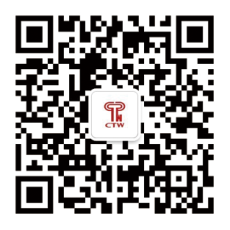 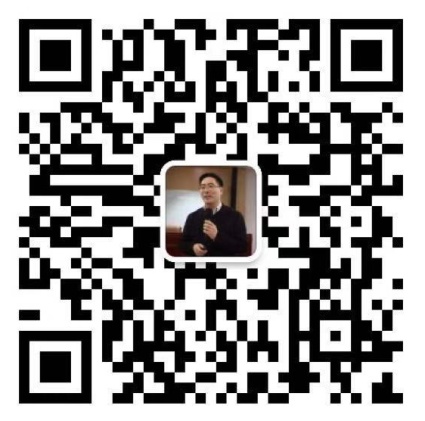 中国招标投标网
张松伟个人微信
中国招标
扫一扫加关注
定期为您推送招标与采购专业文章